Barnaskurðlækningar - 3
2018
Sigurður Björnsson
III Kviðarbráðatilfelli á barnadeild
Neonatal ileus = Ileus hjá nýfæddum
Duodenal obstruction = Duodenal hindrun
Atresia
Malrotation = Meðfæddur vansnúningur á görn
Volvulus = Garnaflækja
Meconium ileus
NEC = Þarmadrepsbólga
Neonatal ileus = Ileus hjá nýfæddum
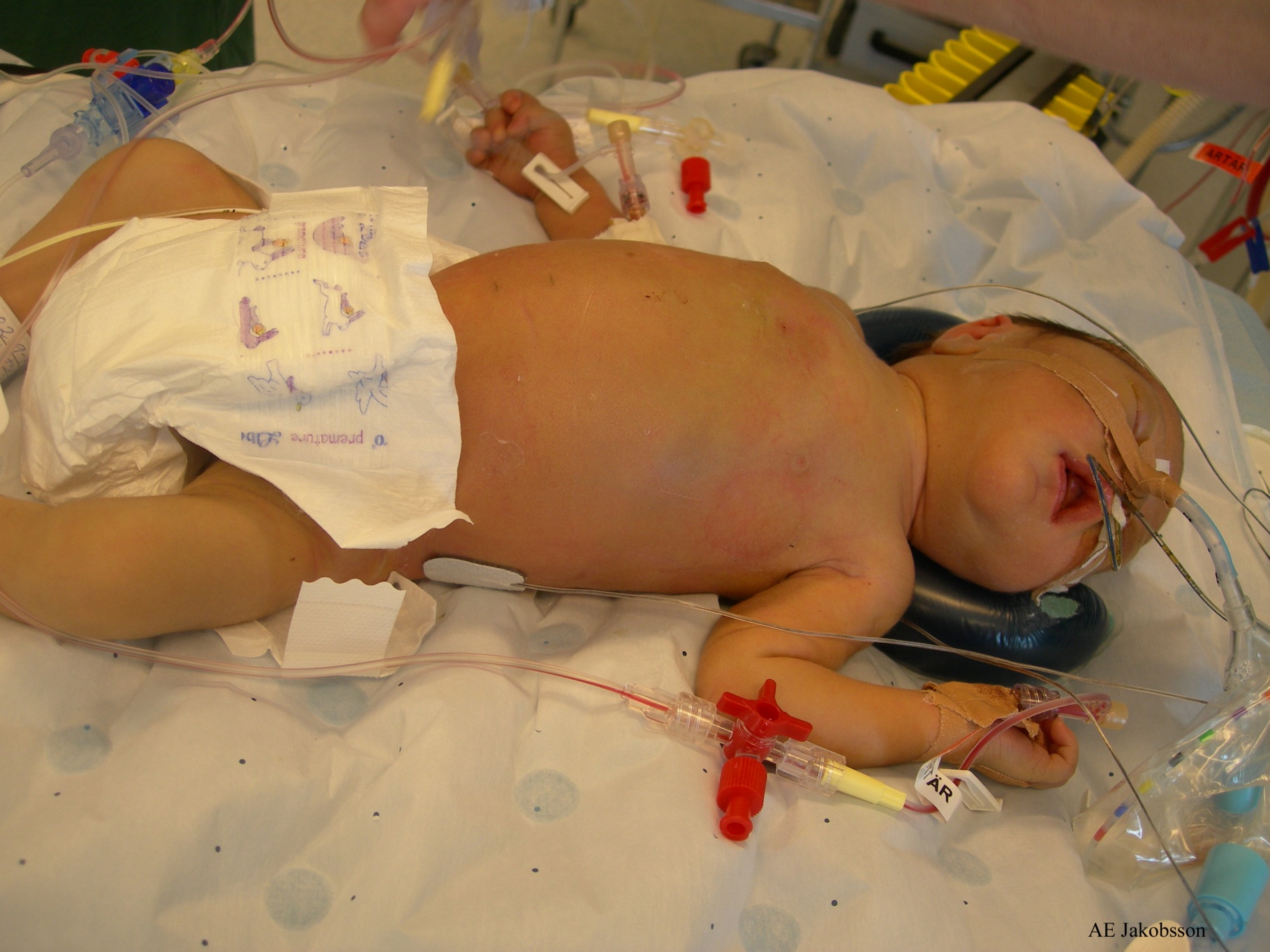 Orsök
Anatomisk hindrun í görninni atresia eða stenósa
Óeðlilegt innihald í görninni (mekoniumileus)
Ytri þrýstingur á garna lumen                      (Ladds bönd við malrotation)
Strangulation á mesenterial æðum við volvulus
Truflun á taugum (Mb Hirschsprung)
Lífhimnubólga vegna rofs á görn 
    ( NEC og mekonium peritonit )
Orsök
Há hindrun :

Duodenal atresia
Malrotation með volvulus
Lág hindrun :

Hirschsprungs sjúkdómur
Mekonium ileus
Smágirnis atresia
Einkenni
1 ) Polyhydramnios (vatnsleg)
2 ) Galllituð uppköst 
3 ) Seinkun á komu mekonium   
         (barnabik) 
4 ) Þaninn kviður 
5 ) Engir verkir
1 ) Polyhydramnios Prenatal
Maternal polyhydramnios
Truflun á eðlilegri amniotic vökva upptöku í görninni 
Sónar á meðgöngu sýnir víðar vökvafylltar garnalykkjur
intrauterin vaxtarskerðing
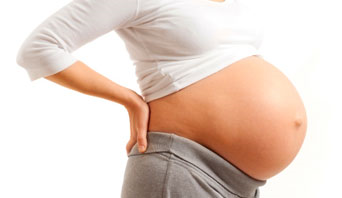 2 ) Galllituð uppköst
Ef hindrunin er fyrir neðan papilla of Vateri
Mekaniskur ileus þar til rannsóknir hafa sýnt fram á annað
Merki um garna hindrun ef barnið hefur ekki sepsis, meningit eða adrenogenitalt syndrom
    (uppköstin venjulega ekki galllituð)
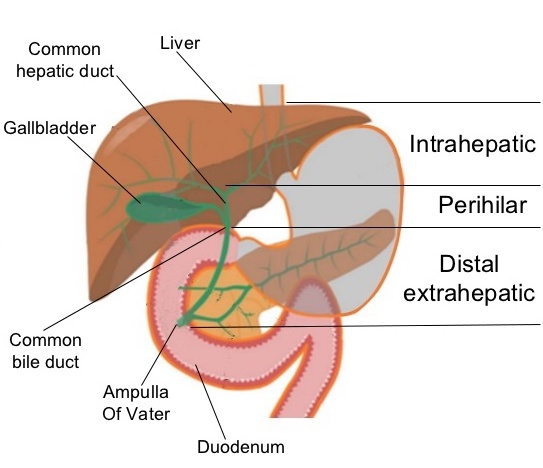 3 ) Seinkun á komu mekonium (barnabik)
Eðlilega kemur mekonium fyrstu 24 (-48) tímana eftir fæðingu
Seinkun komu mekonium bendir oft til mekanisks ileus
Seinkun komu mekonium getur orðið án ”kirurgiskrar” ástæðu, (fyrirburar)
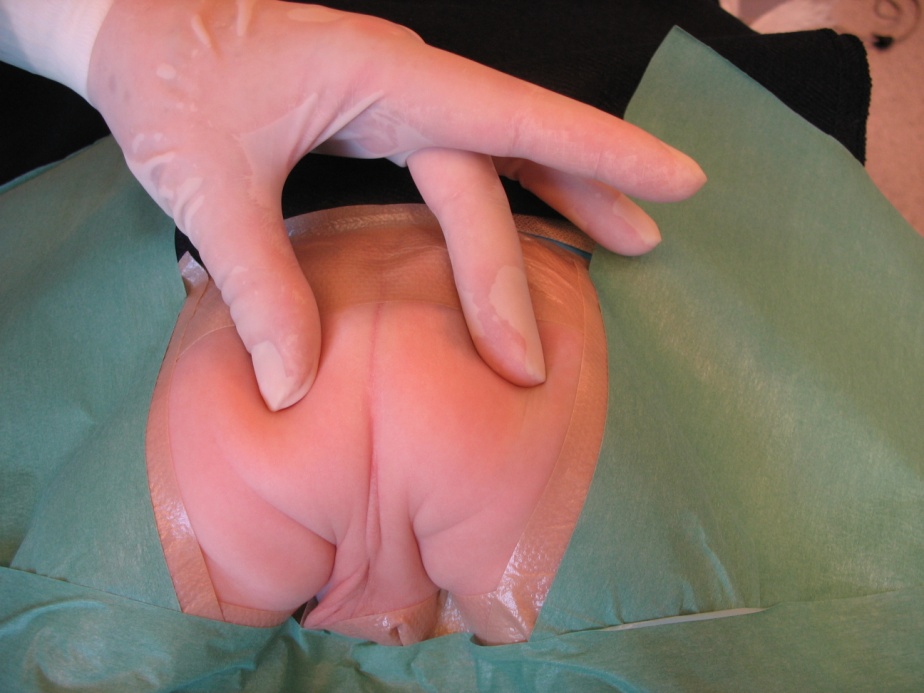 4 ) Þaninn kviður
Þetta er minnst áræðanlega ileus einkennið

Kviðurinn er þanin af víkkuðum smágirnis lykkjum ef hindrunin er lág, eins og við Mb. Hirschsprung eða ileumatresiu

Ef hindrunin er há (t.d. Duodenal atresia) er görnin fyrir neðan hindrunina samanfallin og kviðurinn því lítill
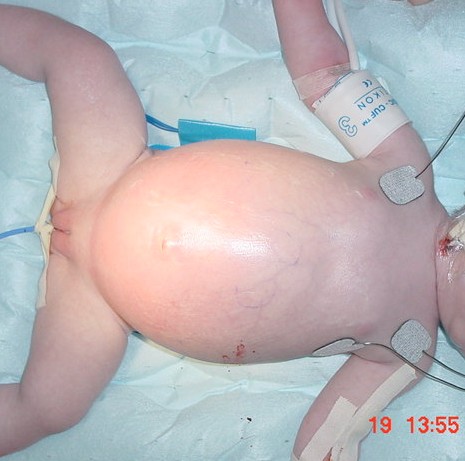 5 ) Engir verkir
Verkjalaus 

Hindrunin hefur verið til staðar í langan tíma þegar barnið fæðist og görnin víkkuð, þykkveggja og paralytisk
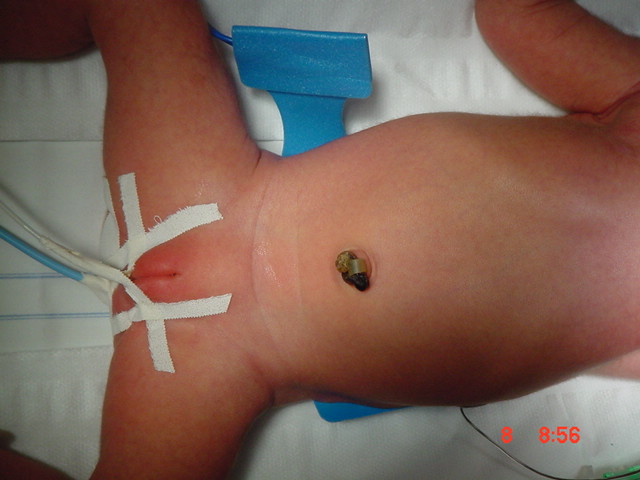 Greining
Kviðaryfirlit 
Sýnir loft dreifinguna í görnunum + víðar garnalykkjur með vökvaborð

Hjá nýfæddum er erfitt að skilja á milli smágirnis og ristils
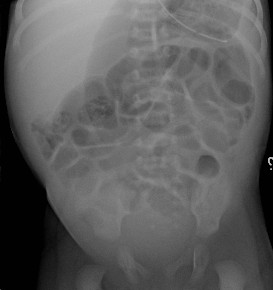 Kviðaryfirlit
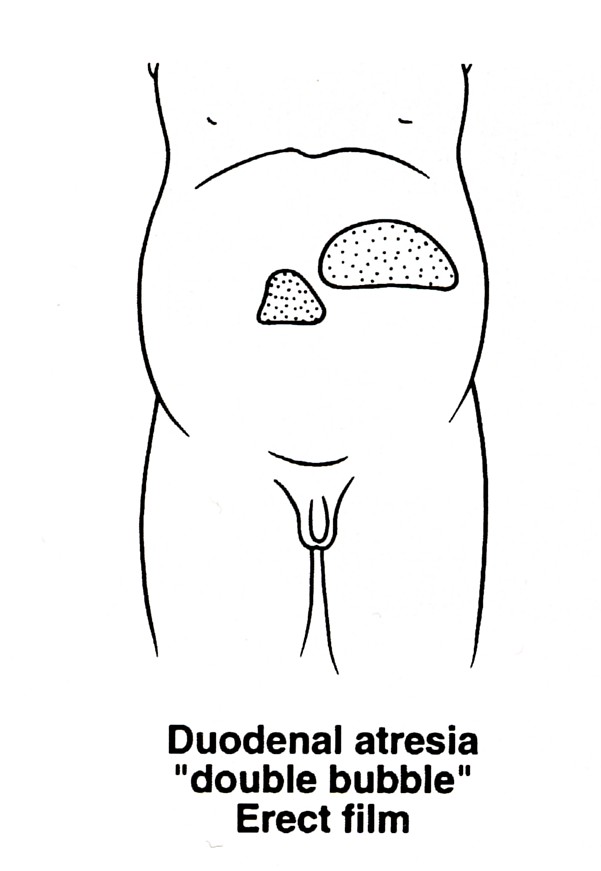 Við duodenal atresiu sést klassísk     ”dubbel bubbla”
loft í maganum og proximal duodenum, en ekkert loft lengra distalt
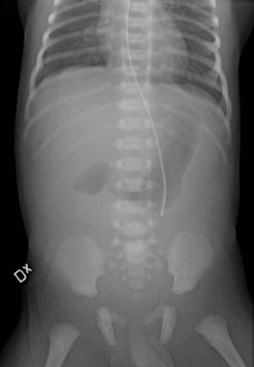 Kviðaryfirlit
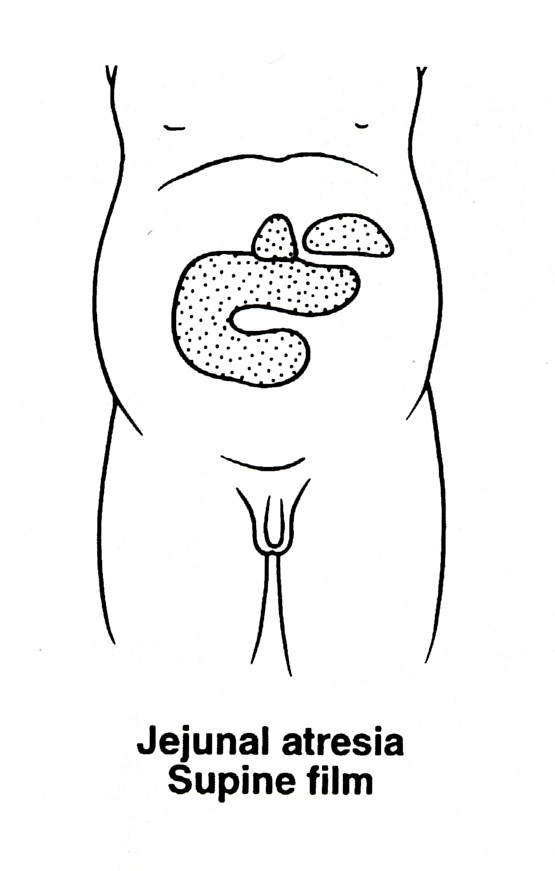 Til þess að meta hæð hindrunarinnar er athugaður fjöldi garnalykkja með vökvaborðum
   = 2 – 3 
   = proximal atresia
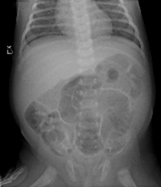 Kviðaryfirlit
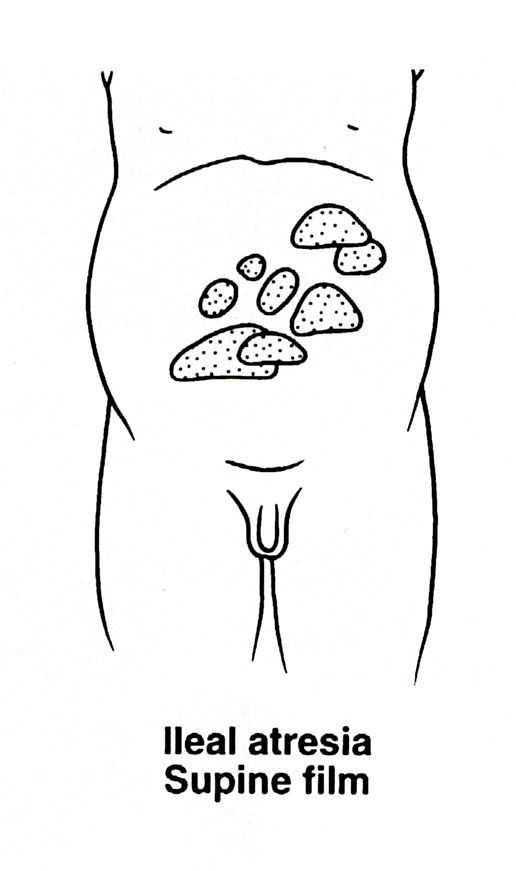 Til þess að meta hæð hindrunarinnar er athugaður fjöldi garnalykkja með vökvaborðum

= margar
    = distal atresia eða Hirshsprungs sjúkdomur
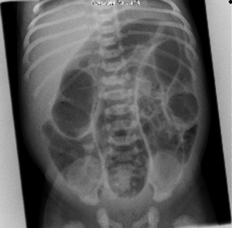 Rtg. Kolon
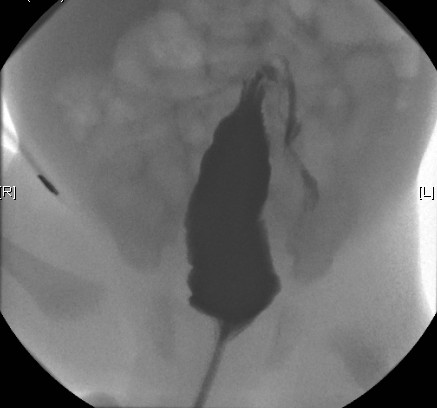 Við lága hindrun er rtg. kolon fyrsta rtg. rannsóknin með skuggaefni
Eftir rtg. passage er ekki hægt að gera rtg. kolon
Hirchspungs sjukdóm og Meconium ileus
Rtg. Kolon
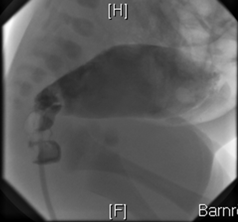 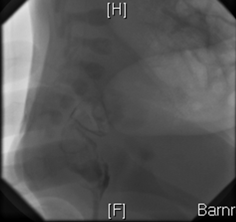 Rtg. Passage
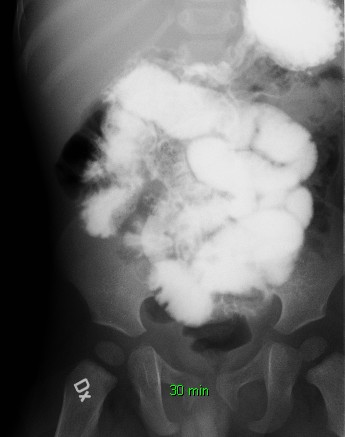 Sýnir
Duodenal membran 
proximal stenosur
malrotation með volvulus
Duodenal obstruction = Duodenal hindrun
Tíðni :

1/10 000 – 40 000 fæddra

20 –40 % hafa Trisomi 21

Mismunandi tegundir
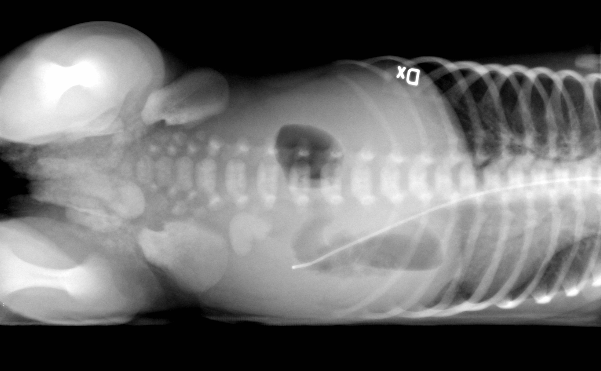 Atresia, stenos eða membran
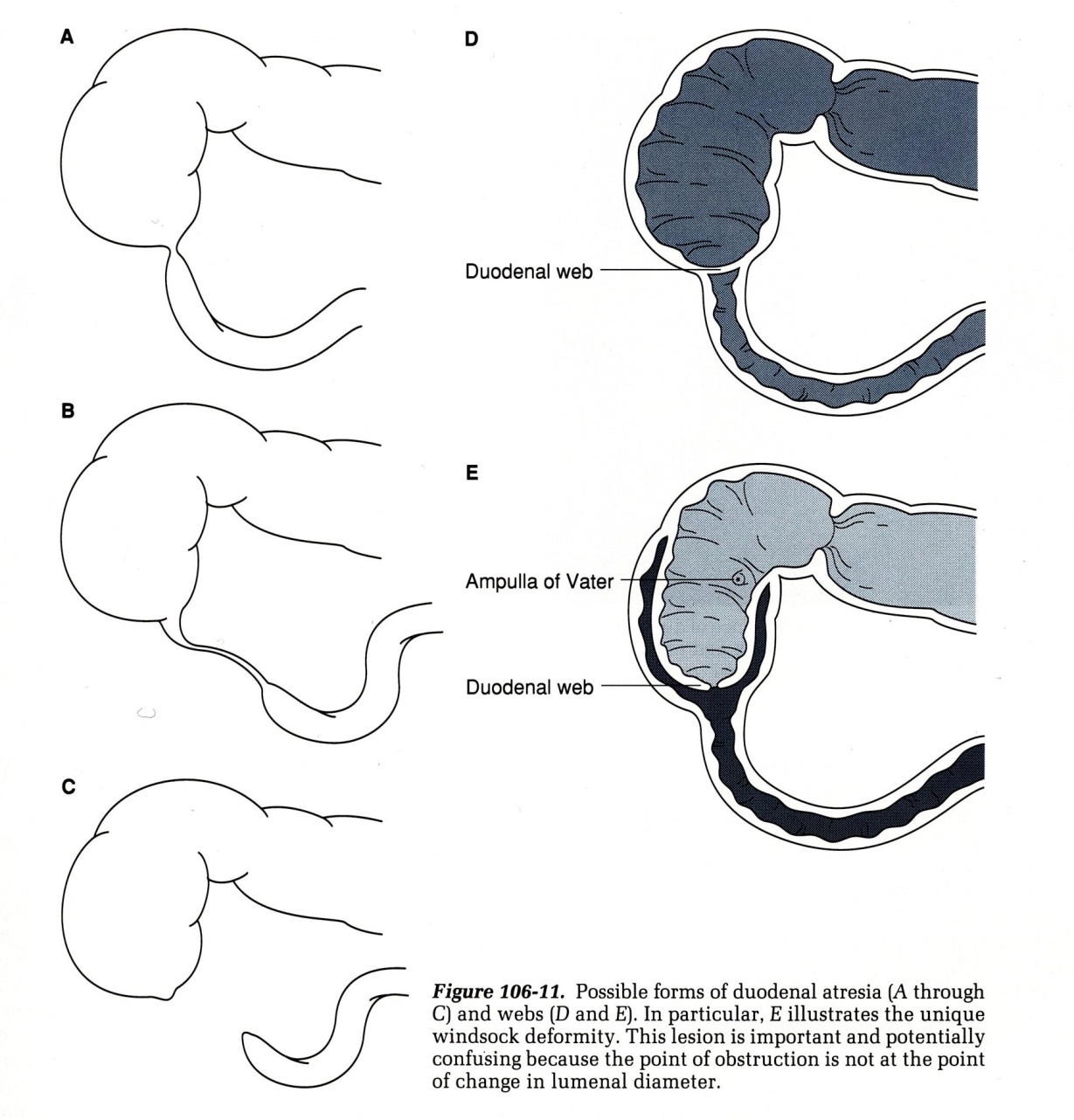 Pankreas annulare
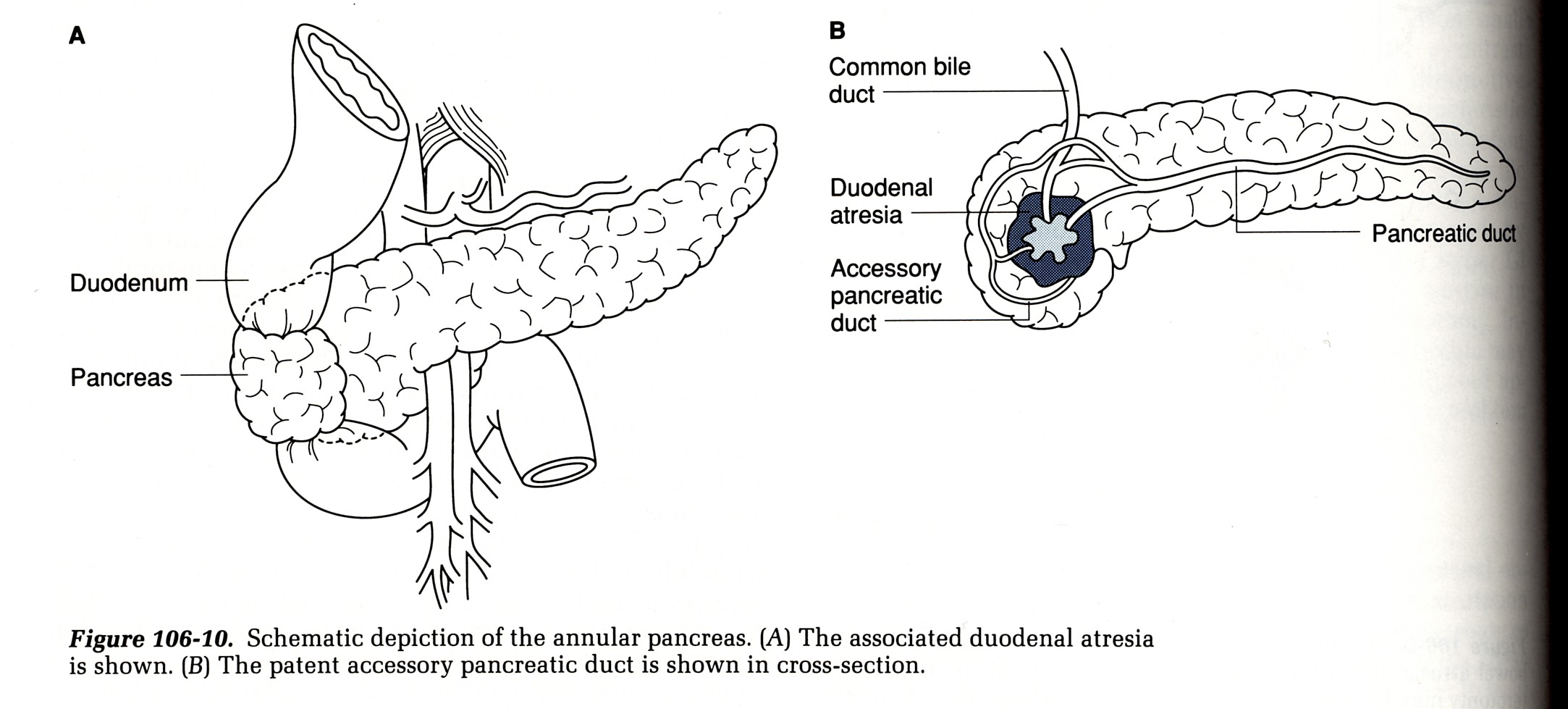 Ladd’s bönd
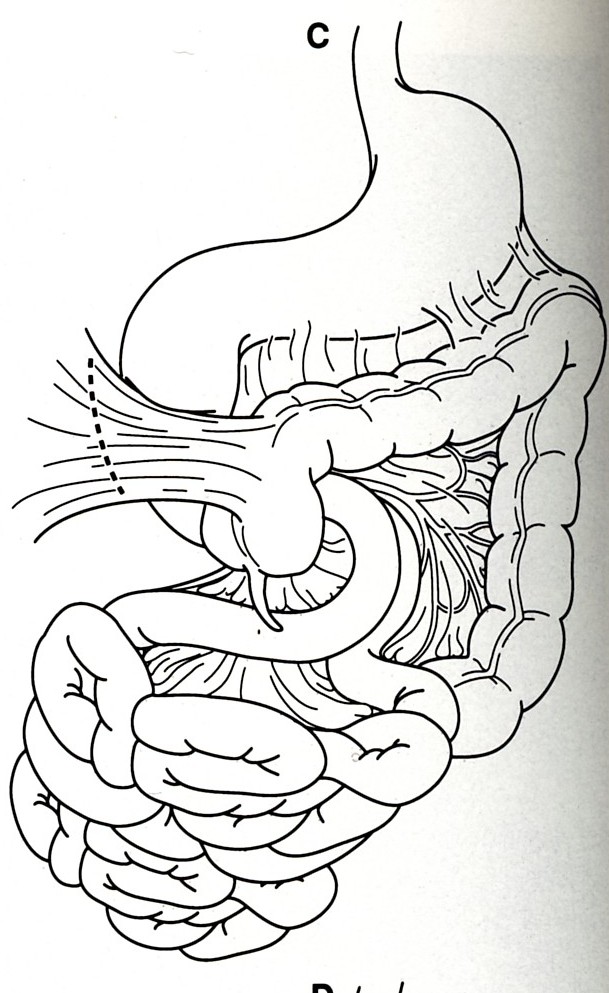 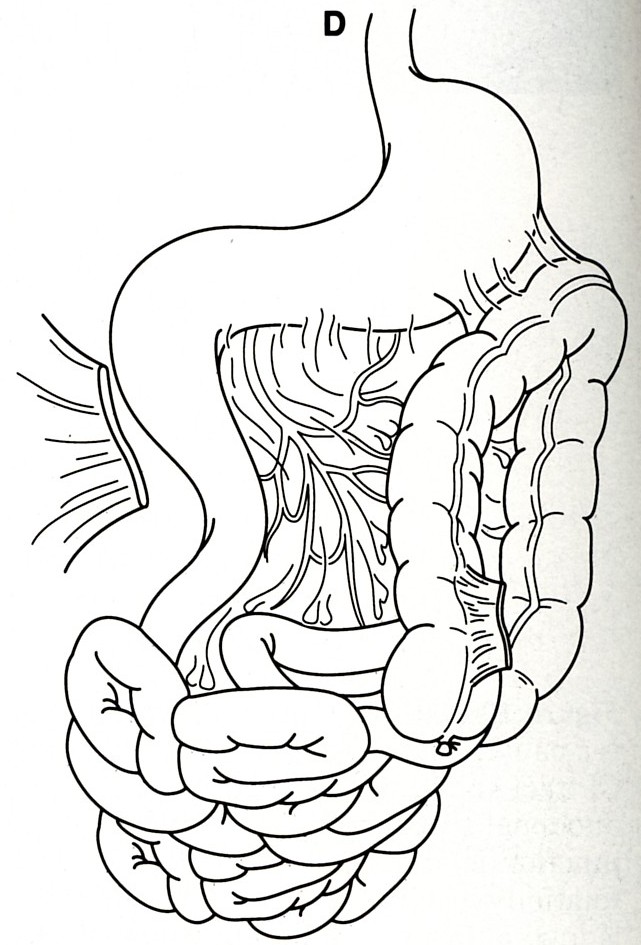 Einkenni
50% polyhydramnios (vatnsleg)
Galllituð uppköst, byrja innan 24 – 48 klst.
Lífleg maga peristaitik í efri hluta kviðar
Kviður ekki spenntur (mögulega efri hluti)
Ekkert eða lítið mekonium kemur 
Þrýstingur á ductus choledochus getur leitt til gulu (ikterus) 5 –10%
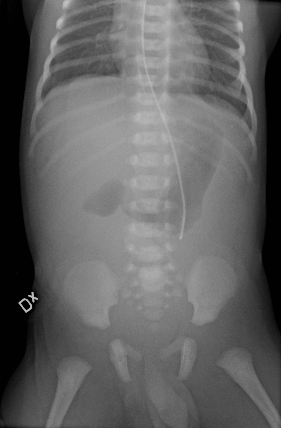 Greining
Rtg. kviðaryfirlit = “Dubbel bubbla”
þaninn og loftfylldur magi, ásamt þöndum og loftfylltum efri hluta skeifugarnar (duodenum)
Greining
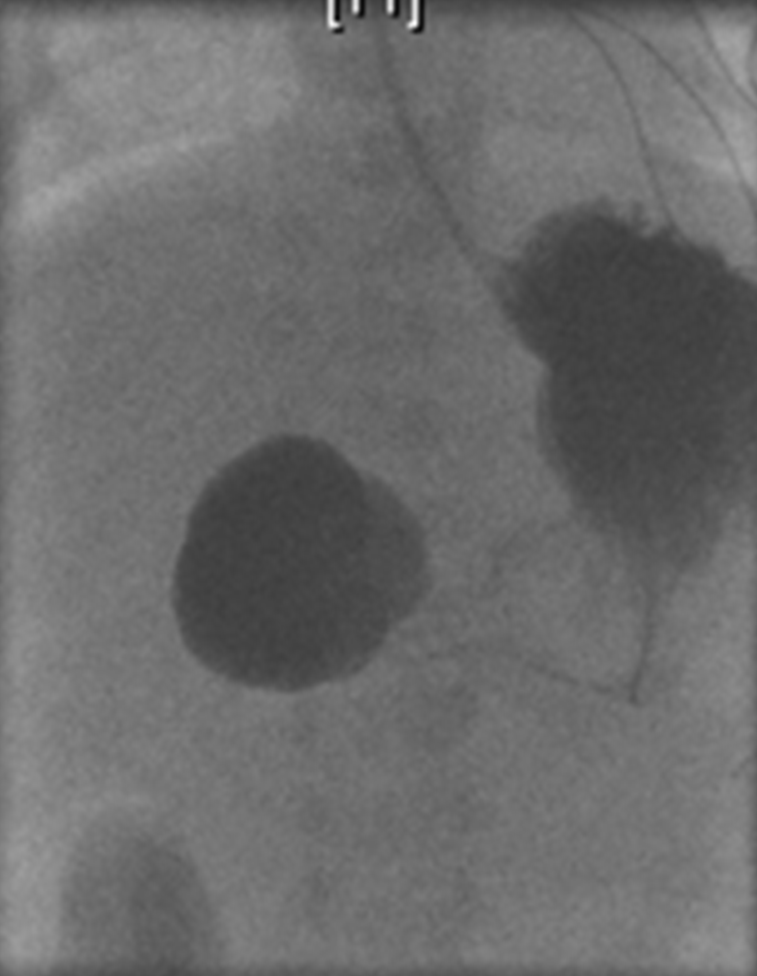 Sónar =              “Dubbel bubbla”

Rtg. passage = “Dubbel bubbla”
Rtg. Passage = Dubbel bubbla
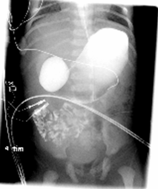 Meðferð
Magasonda 
Leiðrétta vökvabalans
Karyotypa / Mb. Down
Ómun af hjarta
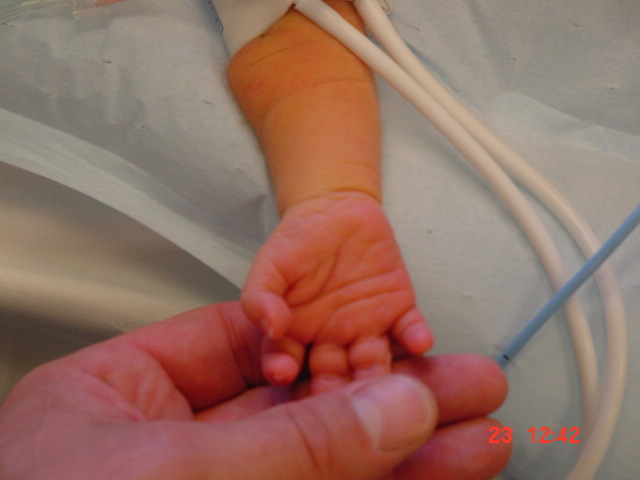 Aðgerð
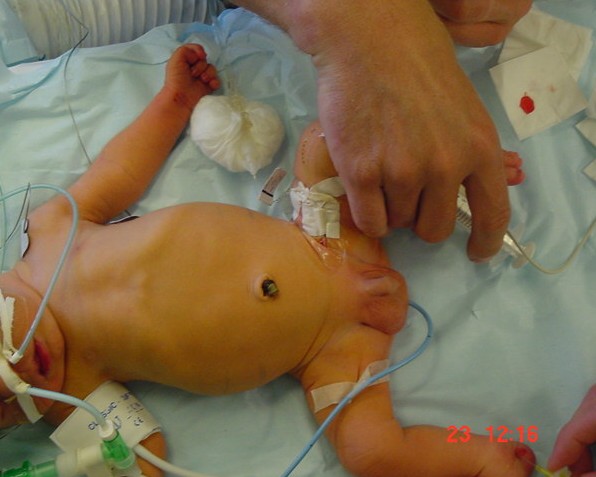 duodeno-duodenostomi
exidera membran
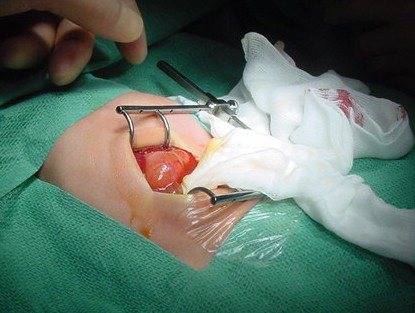 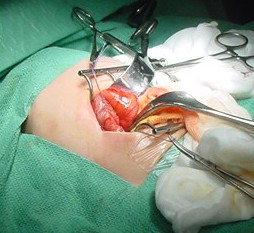 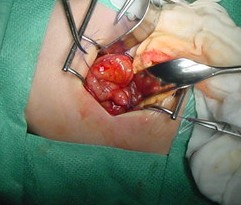 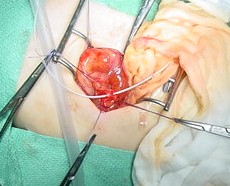 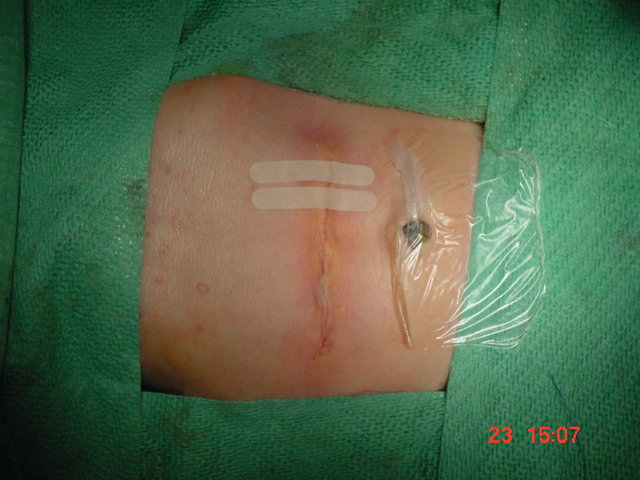 Atresia
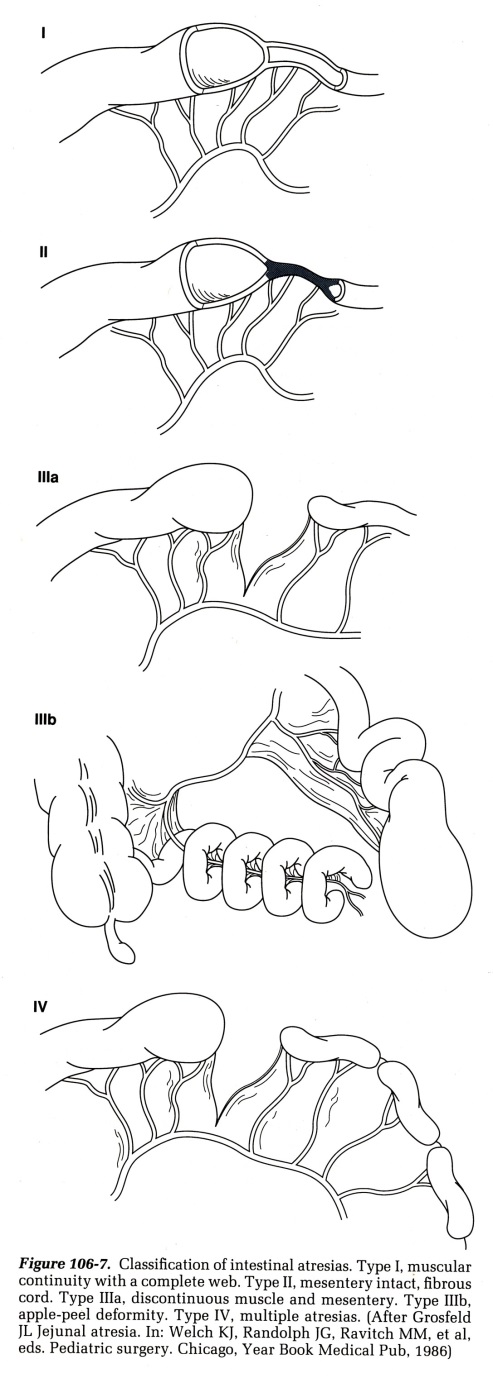 Týpa I = intraluminal himna = ófullkomin rekanalisering
Týpa II = blóðflæði truflun, invagination, volvulus, thrombo-ebolism
Týpa III = blóðflæði truflun, invagination, volvulus, thrombo-ebolism
Týpa IIIb = blóðflæði truflun í arteria mesenterica
Týpa IV = blóðflæði truflun í arteria mesenterica
Smágirnis atresia eða stenosa
90 % atresia
10 % stenosis eða intraluminal himna með gati
Algengast í distala ileum
6 – 20 % margar atresiur
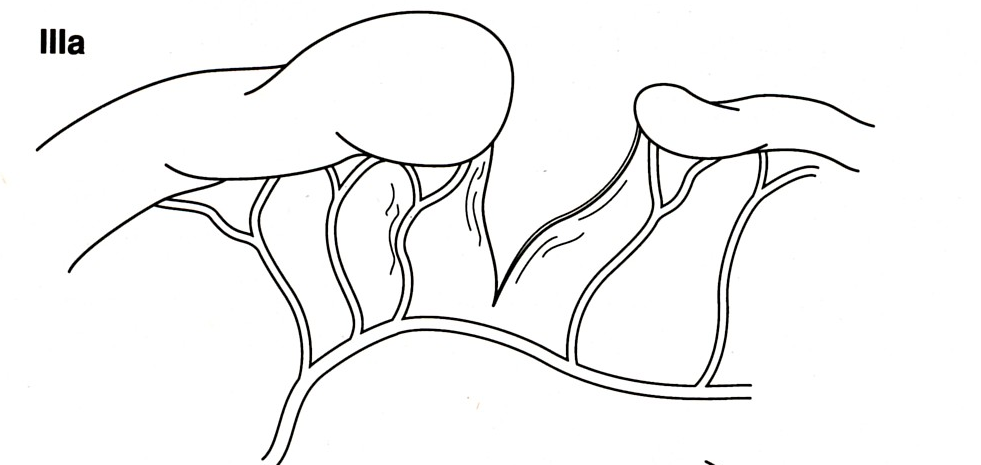 Einkenni
Galllituð uppköst
Þaninn kviður
Hvítt slím per rectum
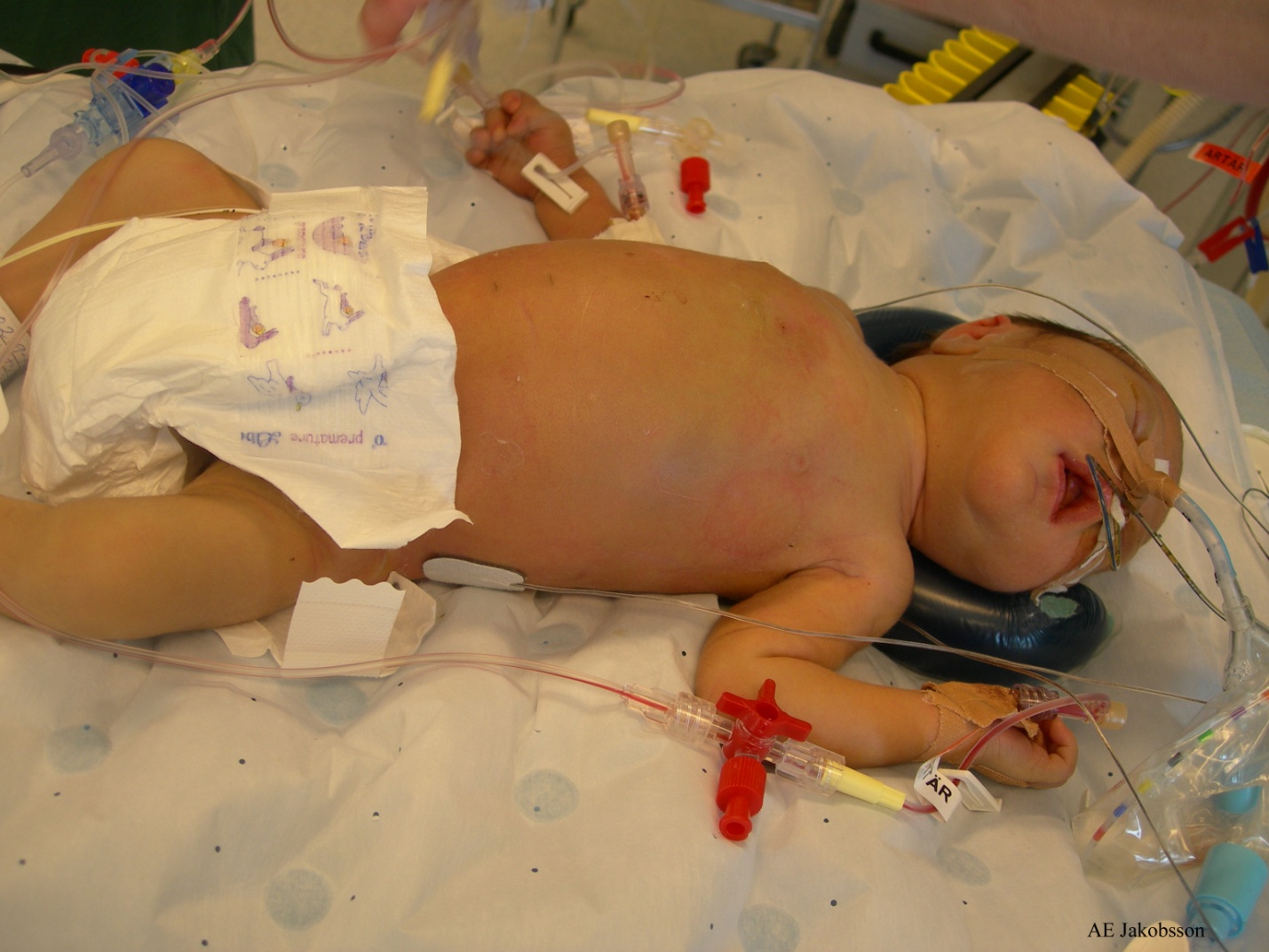 Atresia typa IIIa
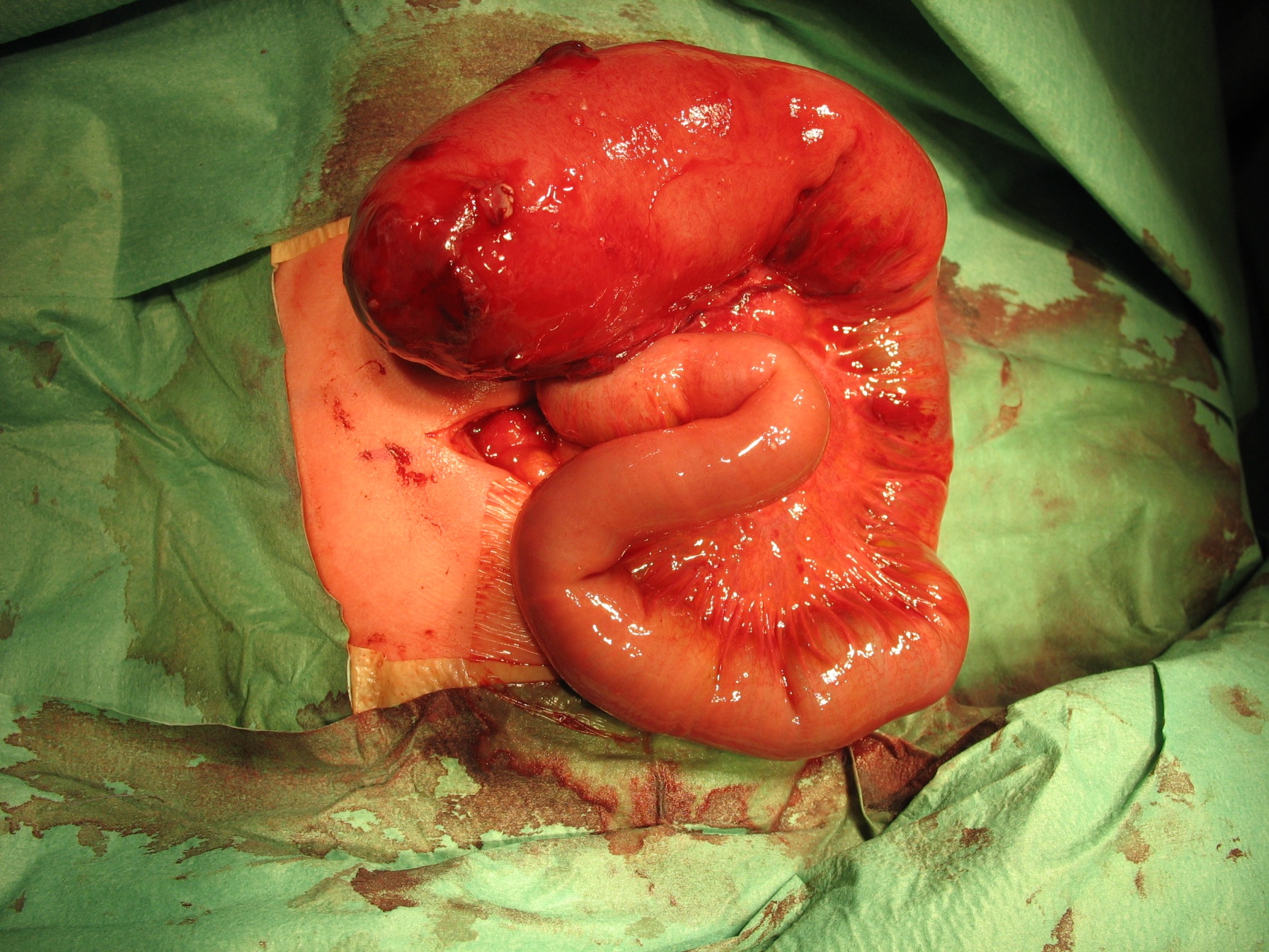 Atresia typa IIIb
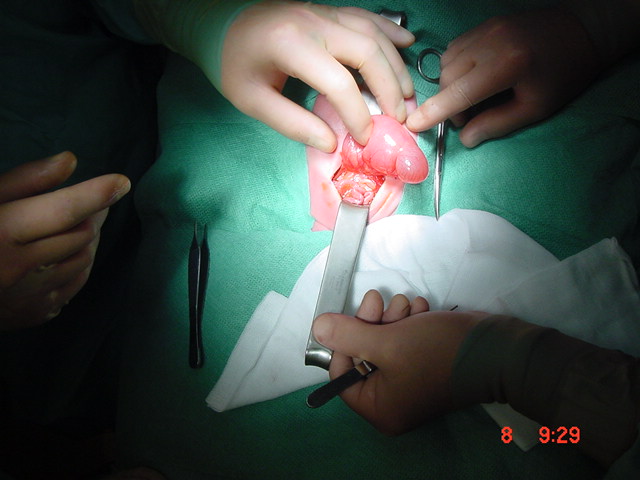 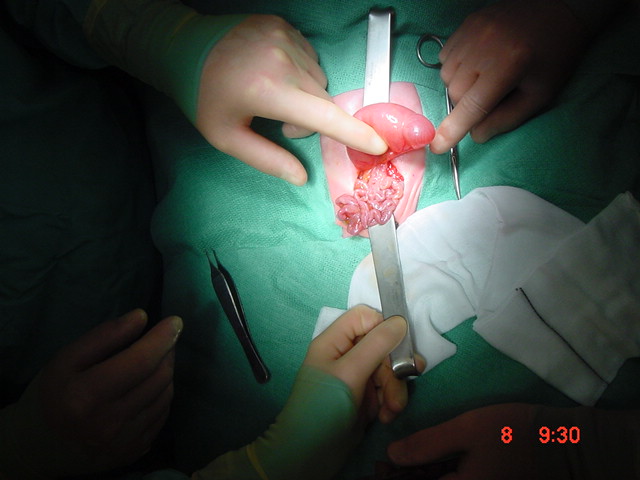 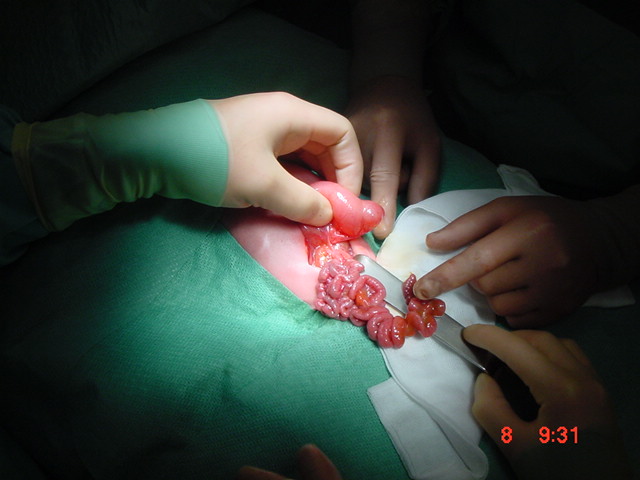 Kolon Atresia
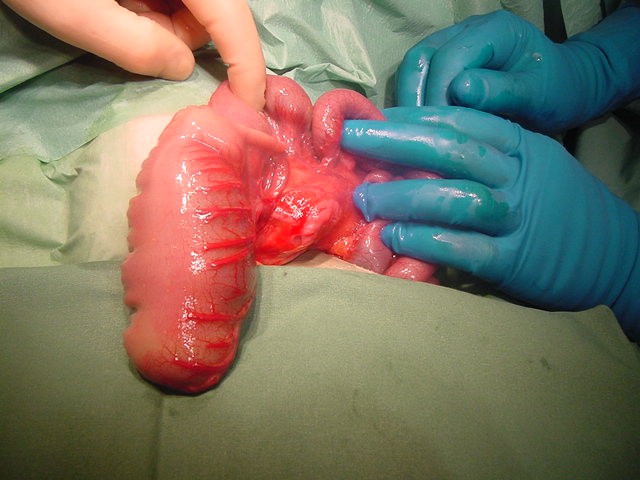 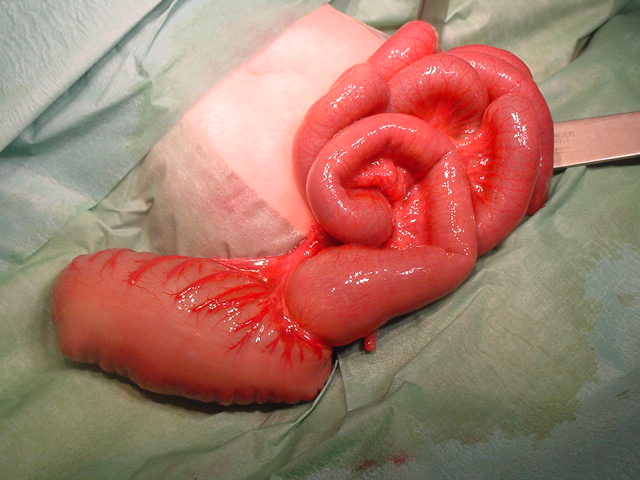 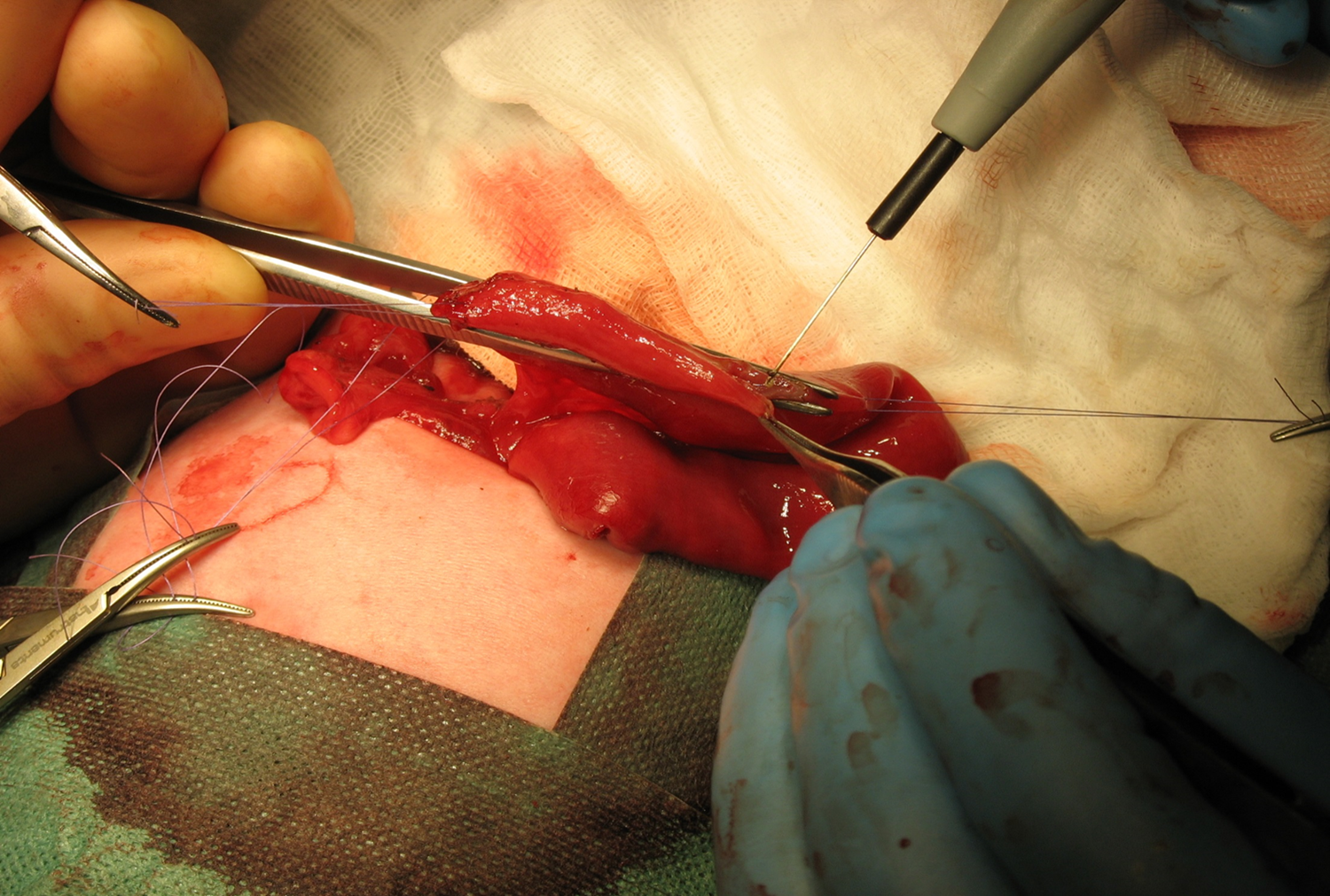 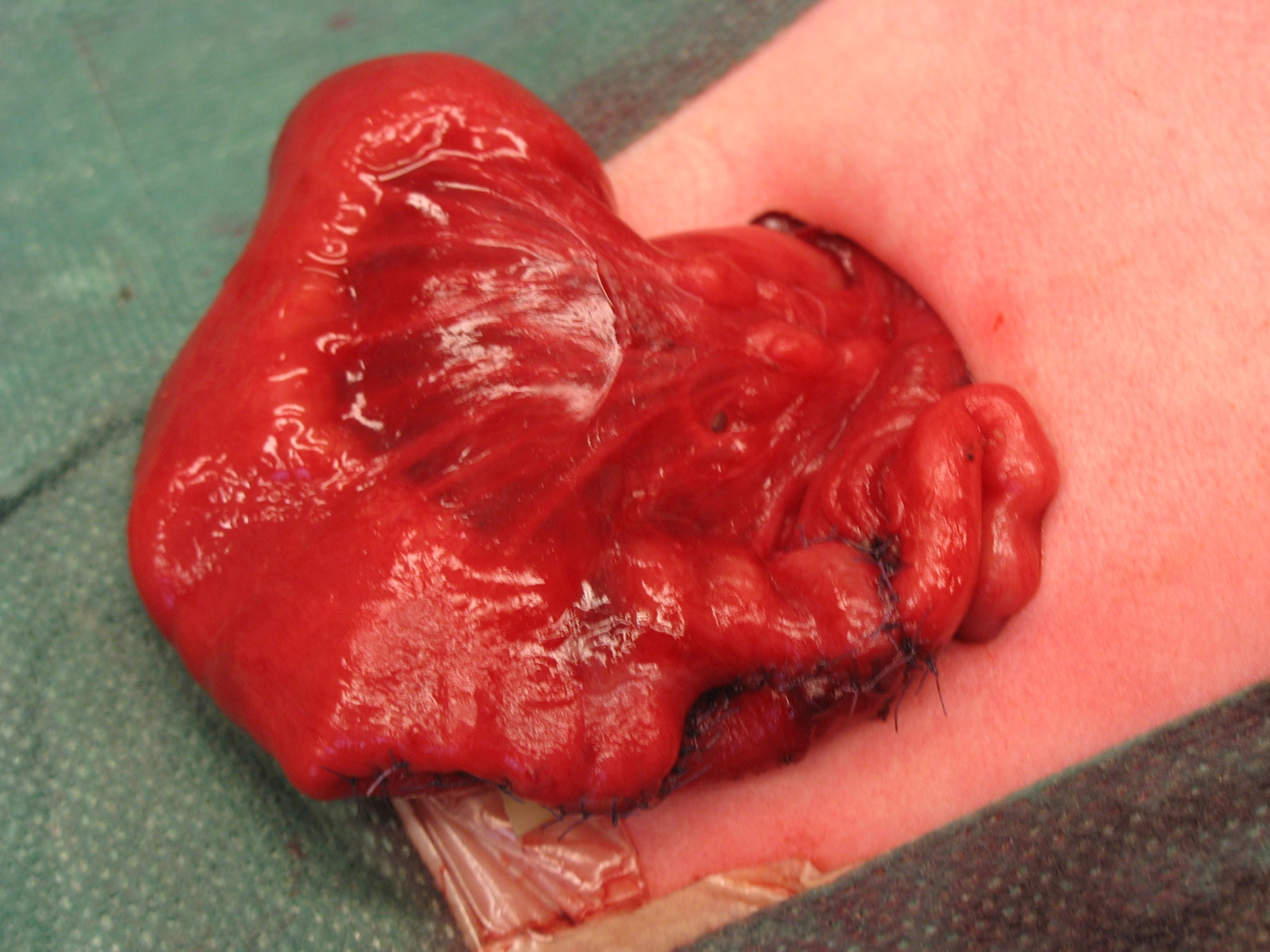 Duplication
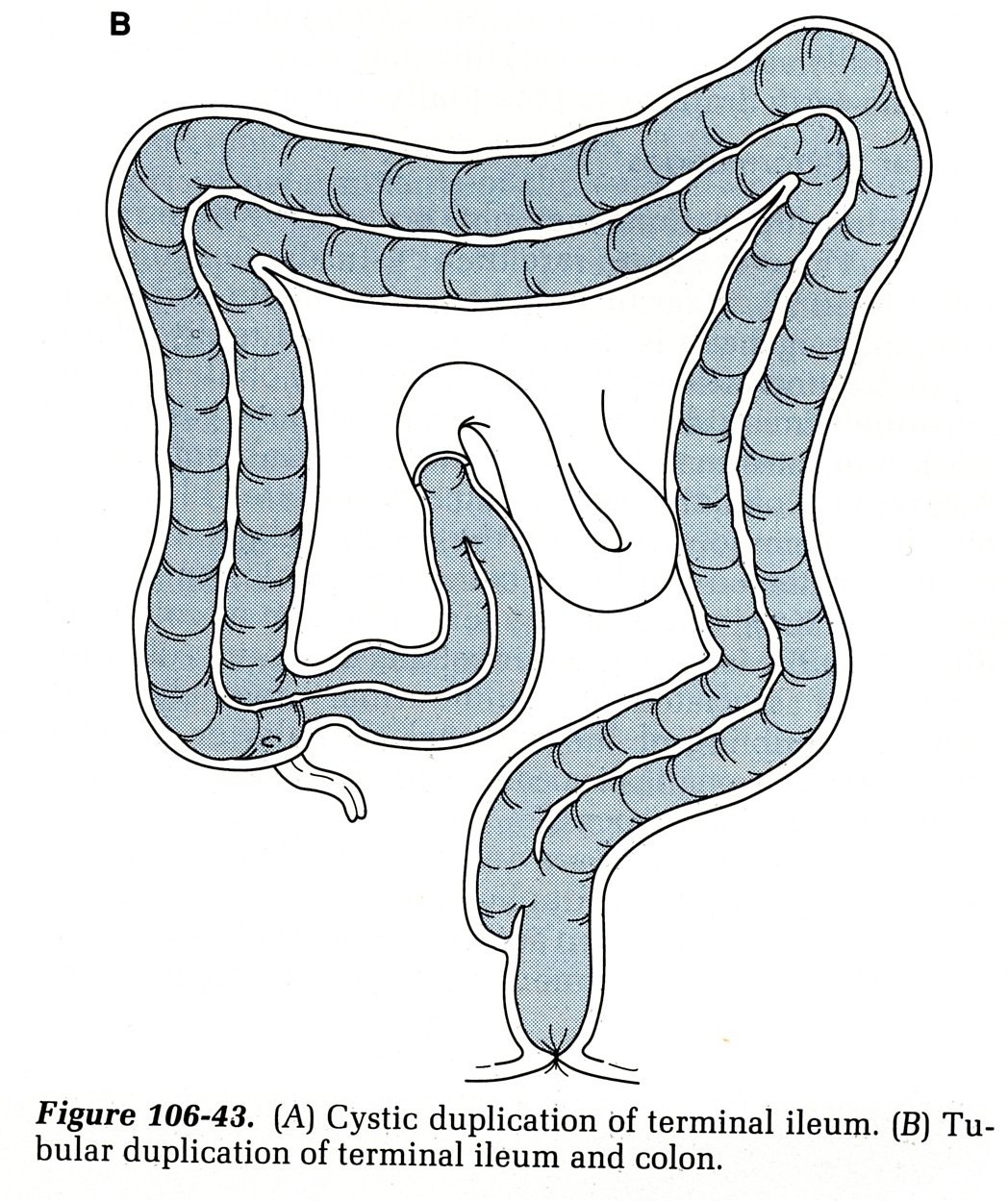 Duplication
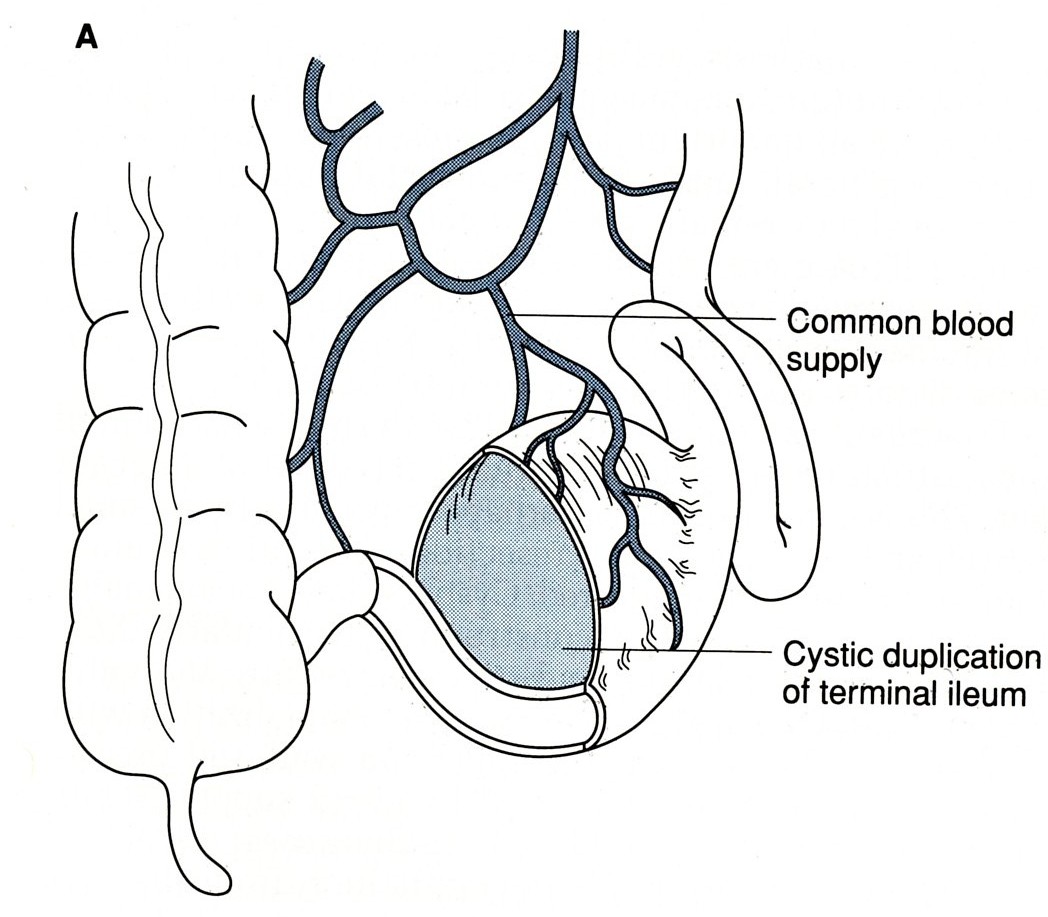 Duplication
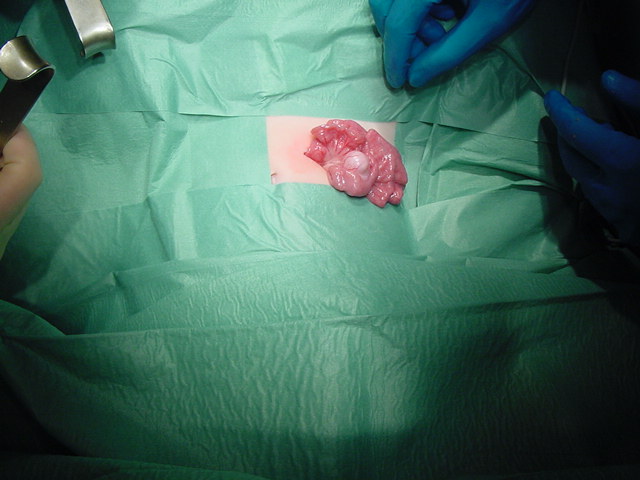 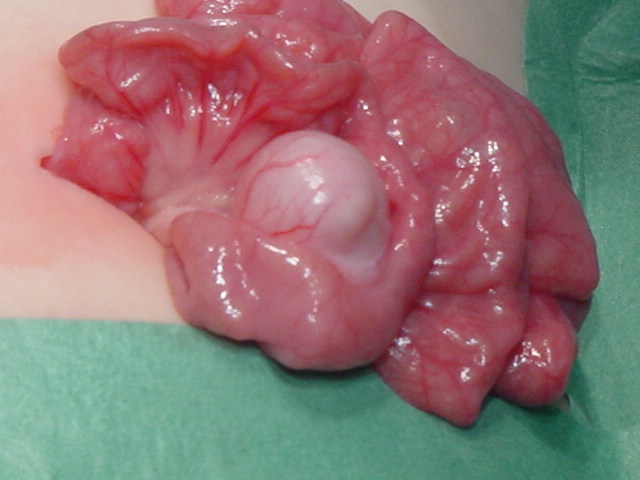 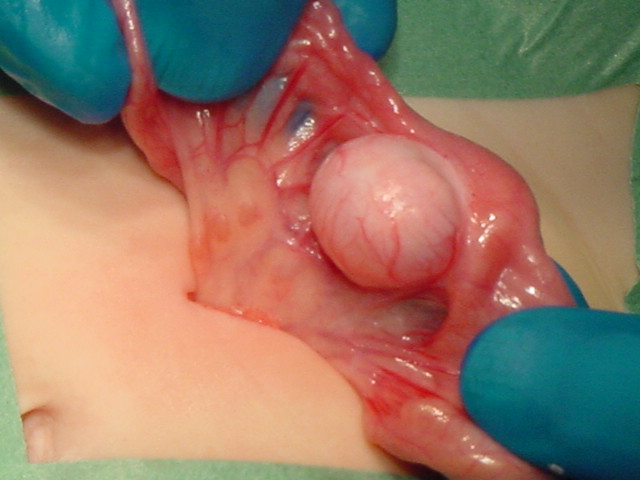 Duplication
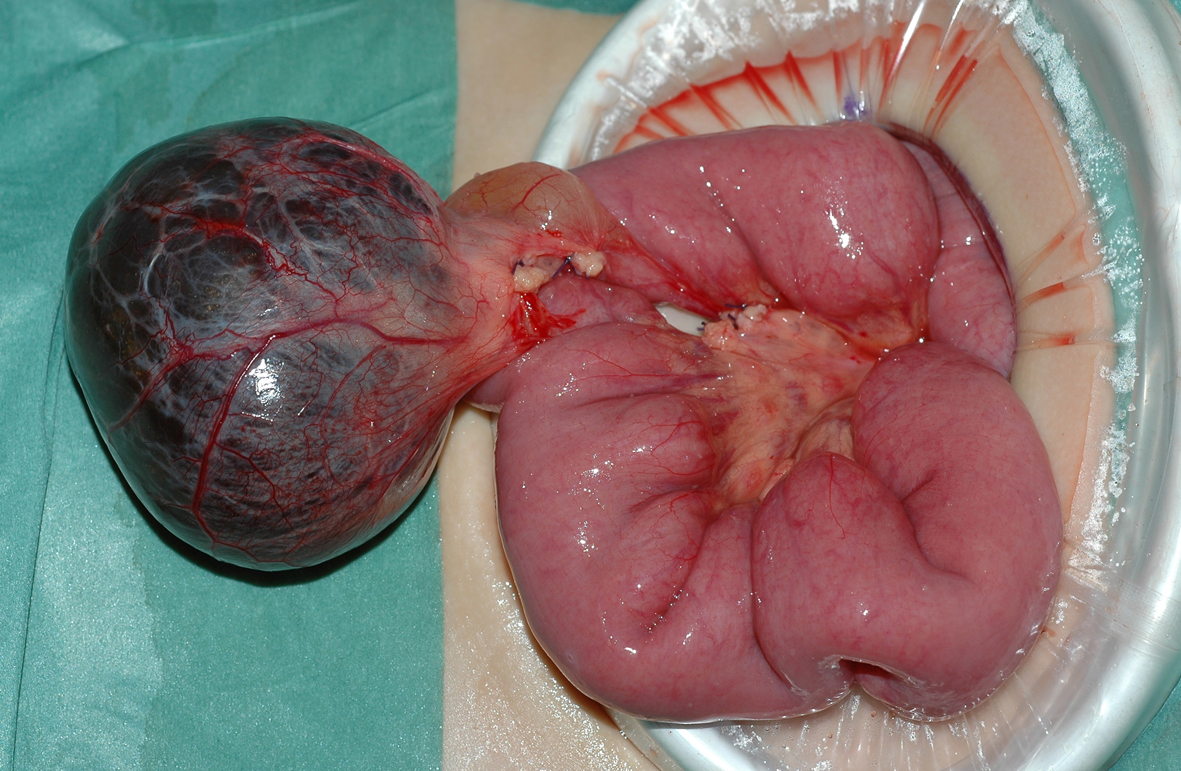 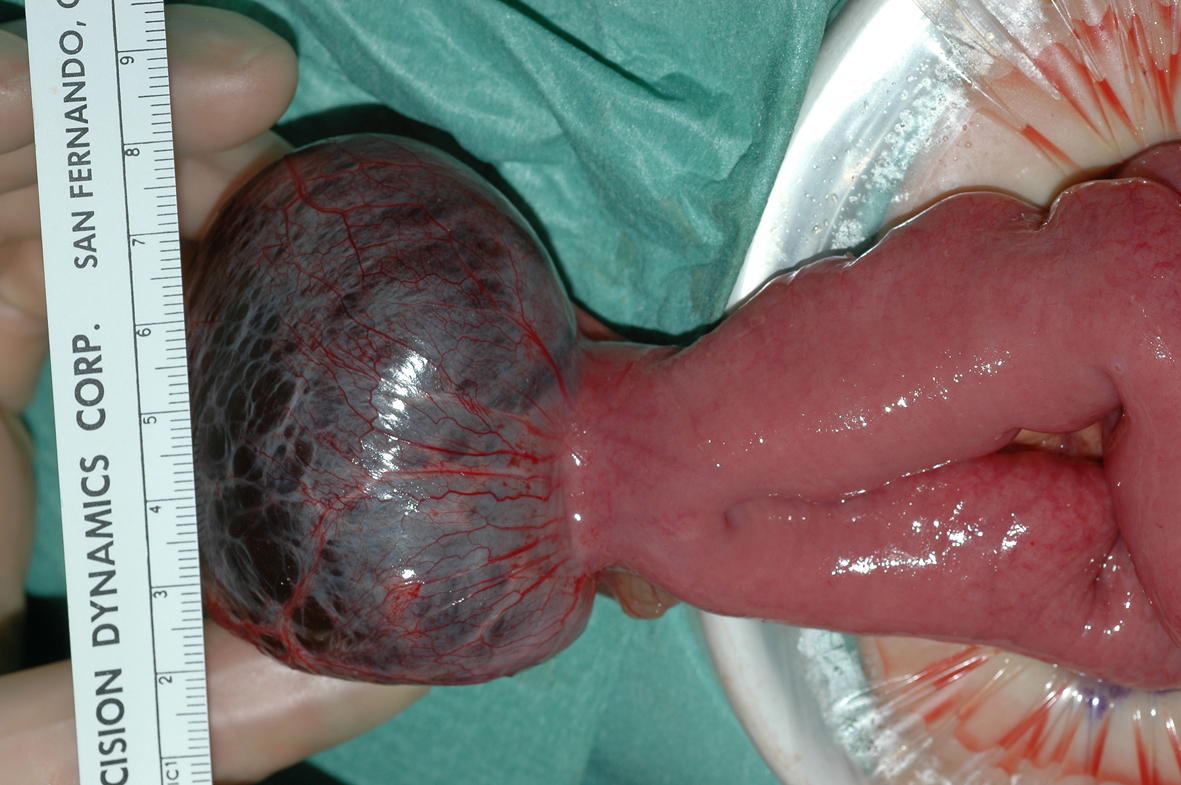 Malrotation  = Meðfæddur vansnúningur á görn
Sést í einhverju formi hjá 1%
Fysiologiski snúningur garnarinnar  270 gráður, á móti gangi klukkunnar, á 3 mánuði fósturþroskans getur stöðvast hvar sem er

Hætta á volvulus = garnaflækja
Snúningur 270 gráður
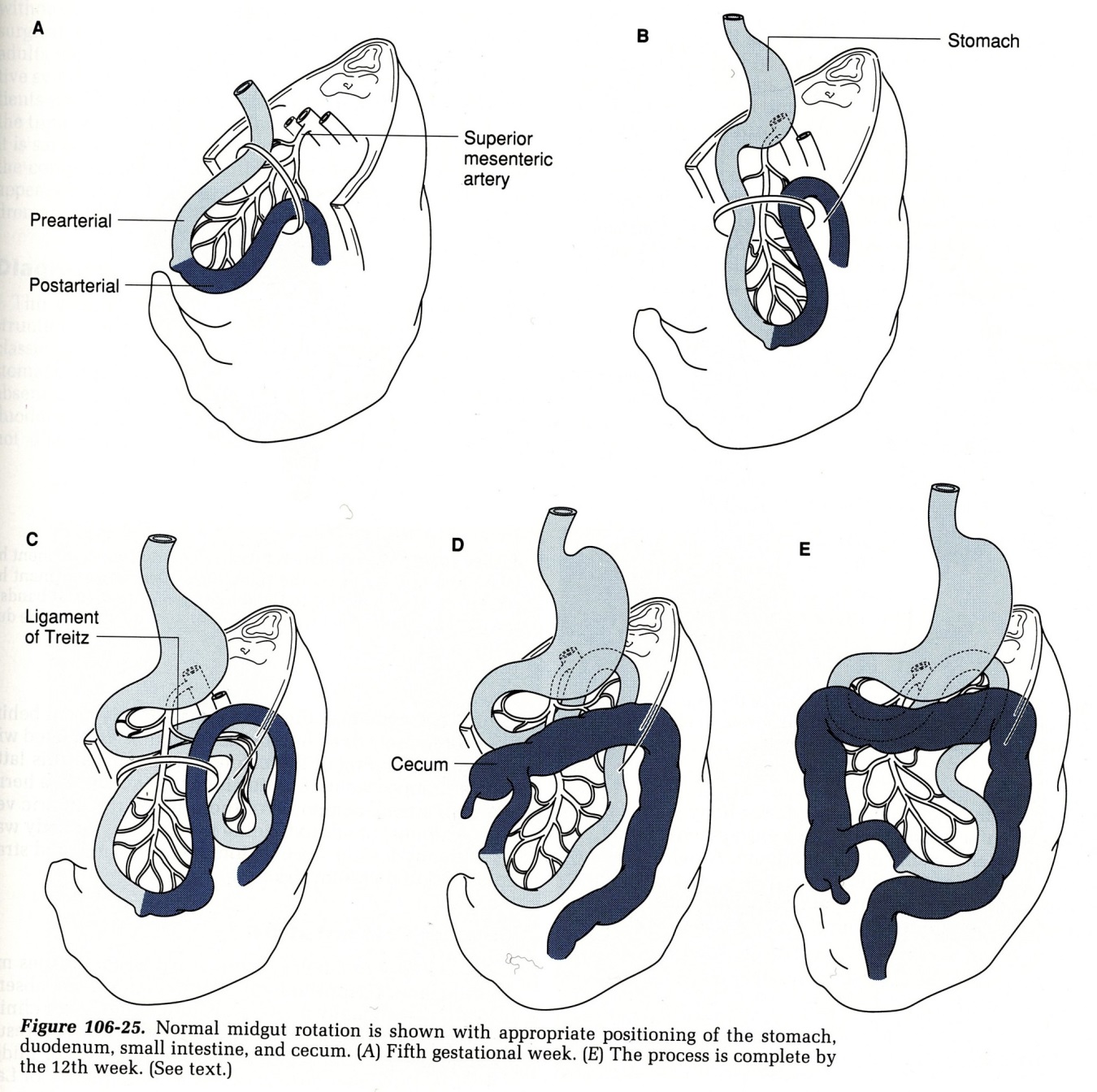 Eðlileg festing garnarinnar
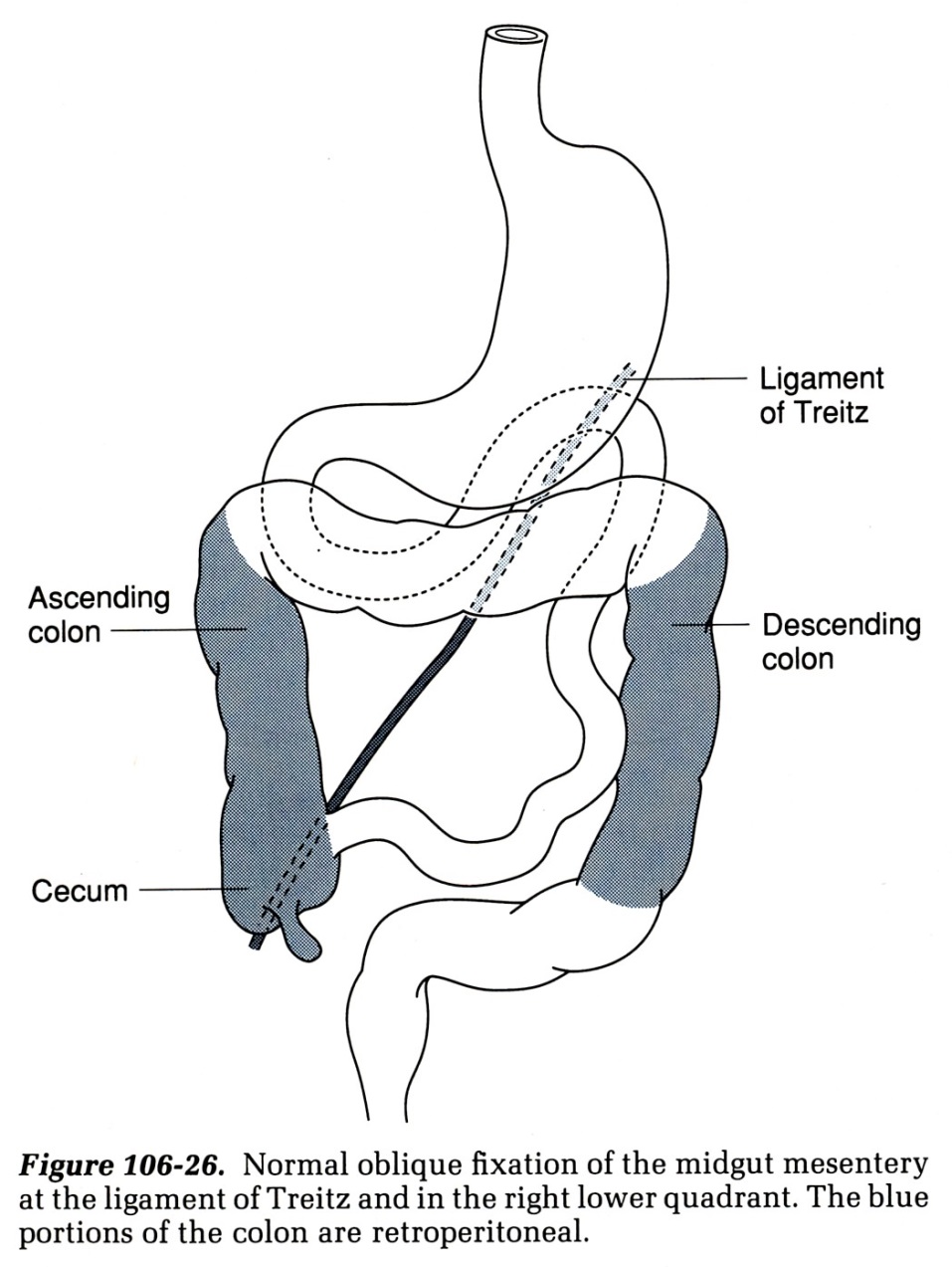 Partial malrotation
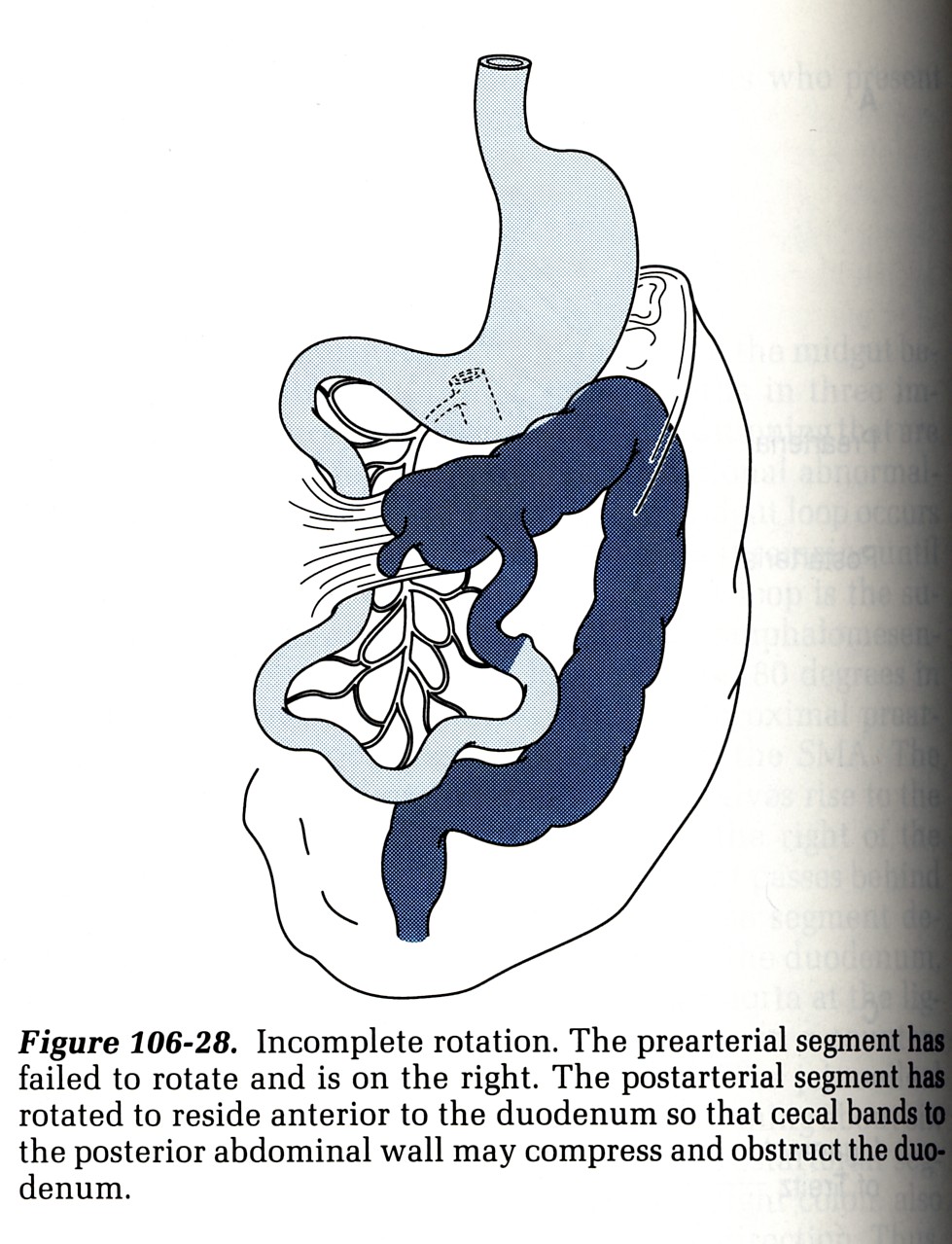 Caecum hefur ekki færst niður í hægri fossu og liggur fyrir neðan lifrina
Caecum hefur festingu í aftari kviðveggin með bandvef, sem liggur yfir neðri hluta duodenum
    = Ladd’s bönd
Getur valdið hárri hindrun (duodenal hindrun)
Total malrotation
Eðlileg festing garna við aftari kviðvegginn vantar og öll görnin frá mótum duodenum-jejunum til rektum liggur laus
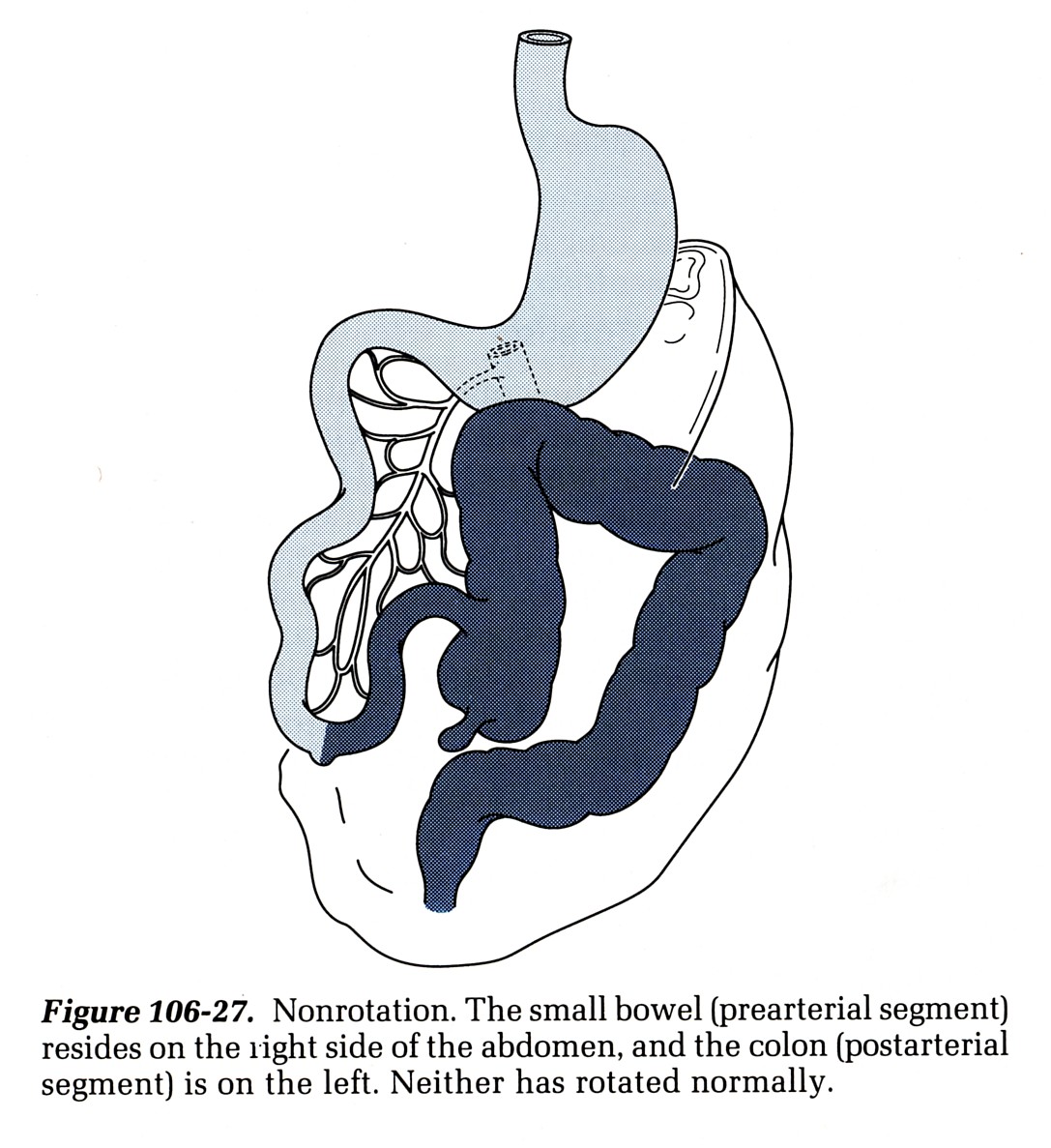 Eðlileg festing garnarinnar
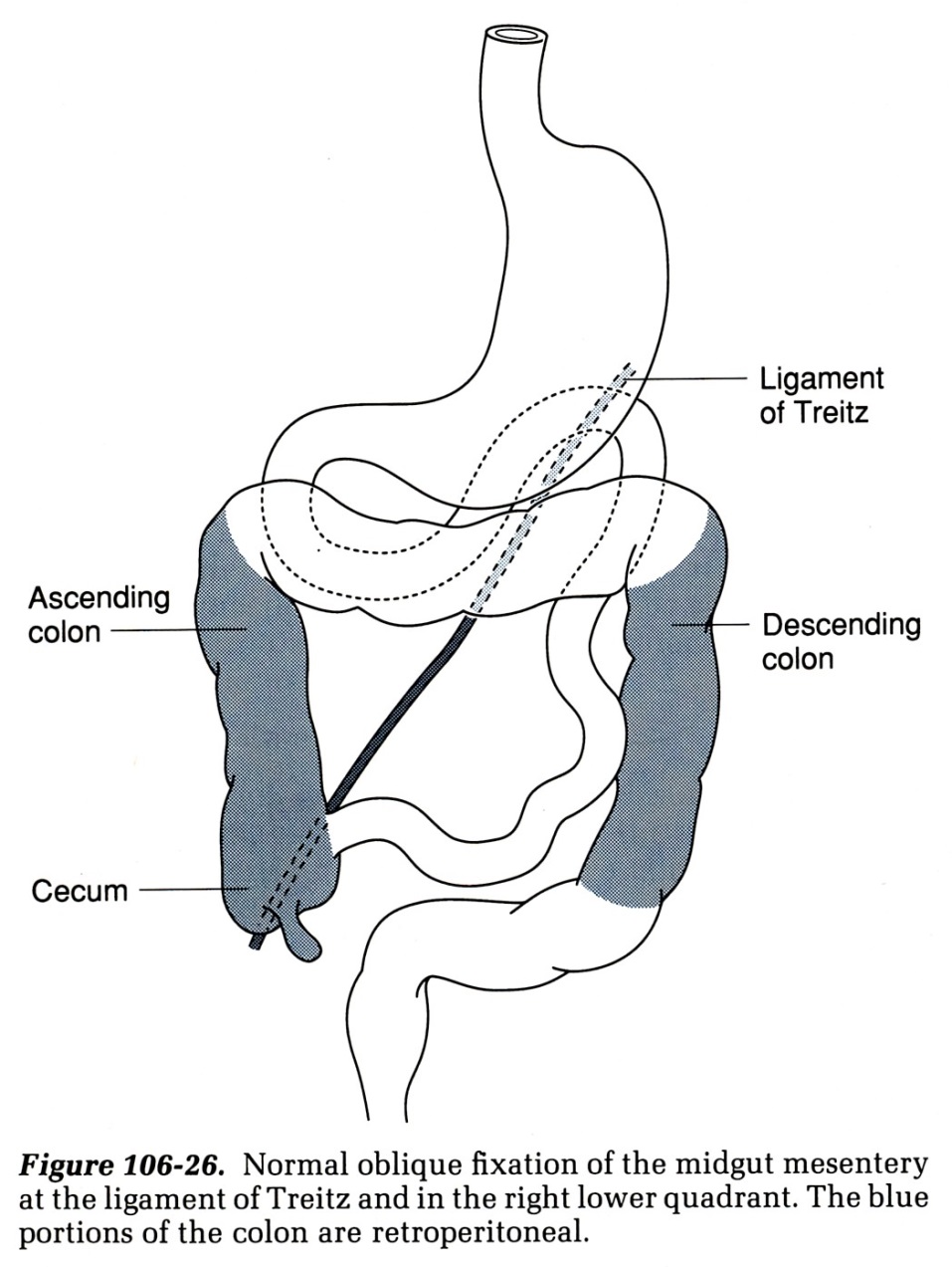 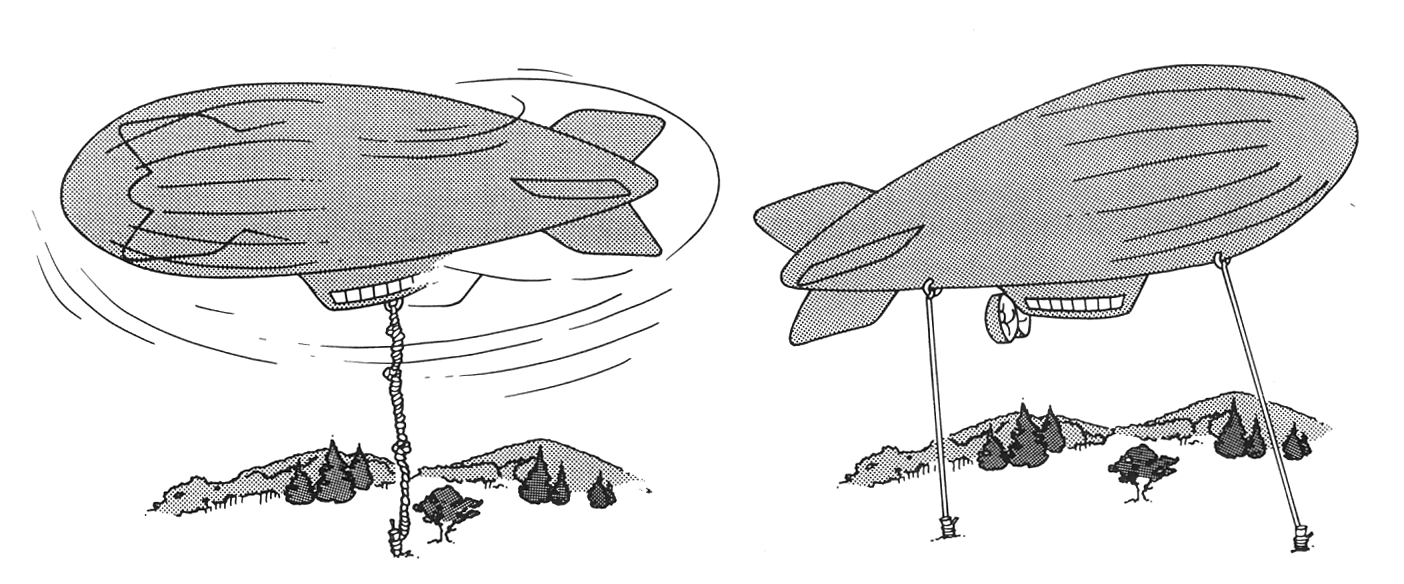 Einkenni
Malrotation er anatomiskt afbrigði sem getur verið einkennalaust
Hætta er á að hann sé lífshættulegur, aukin hætta á volvulus
75% greinist < 1 mán.
90% greinist < 1 árs

Duodenal obstruction ( Ladds bönd )
Volvulus
Volvulus
Garnirnar snúast í kringum mesenterial rótina, það snýst upp á rótina og kyrkir blóðflæði til garnanna  (A. Mesenterica Sup.)
Getur valdið total nekrósu á smágirni, frá distala helming duodenum að miðjum kolon transversum
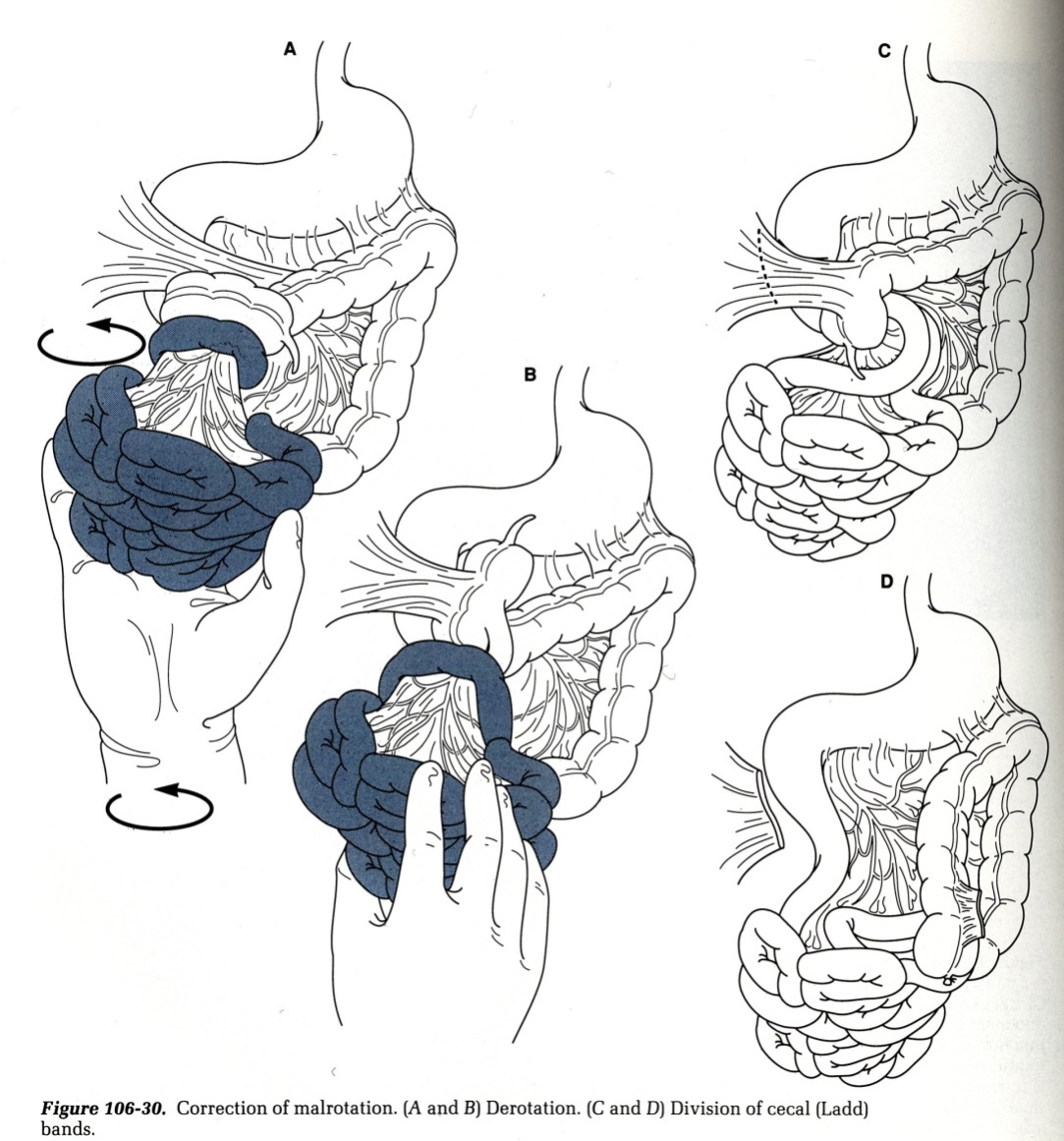 Einkenni
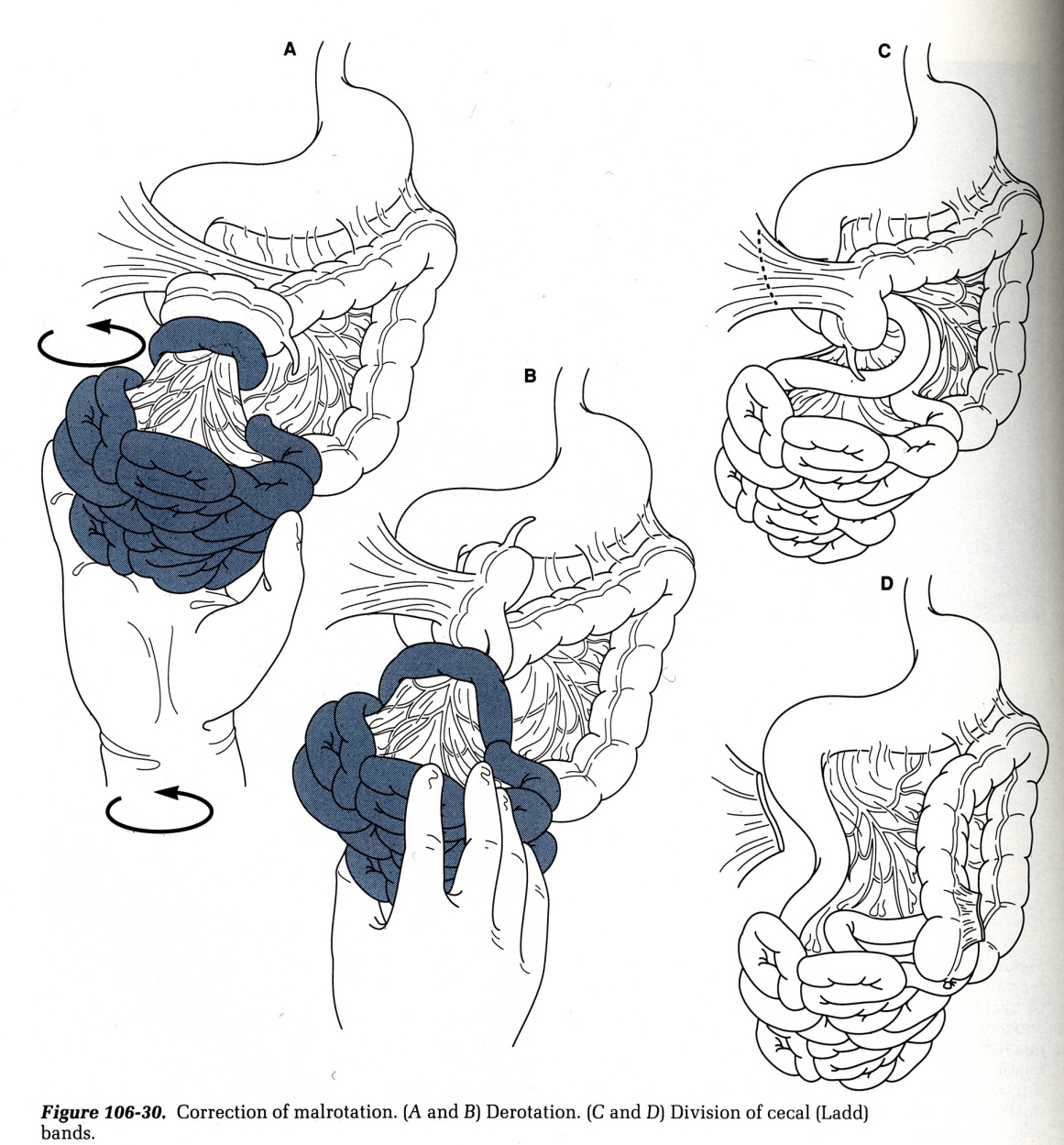 Ileus einkenni
Galllituð uppköst
Kviðverkir sem koma og fara hjá eldri börnum

Galllituð uppköst sem koma skyndilega hjá nýfæddum eru talin vera malrotation með volvulus, þar til búið er að sýna fram á að orsökin sé önnur
Einkenni
Við truflun á blóðflæði
Við gangren
Ischemiskir verkir
Ileus einkenni
Galllituð uppköst
Þaninn kviður
Eymsli í kvið
rectal blæðing
perforation, peritonit 
acidosis
throbocytopeni
sepsis
toxisk chock
Rannsóknir
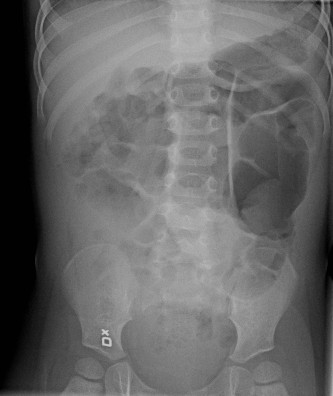 Rtg. Kviðaryfirlit
Loftfylltur magi og proximal duodenum, lítið loft í distala smágirni
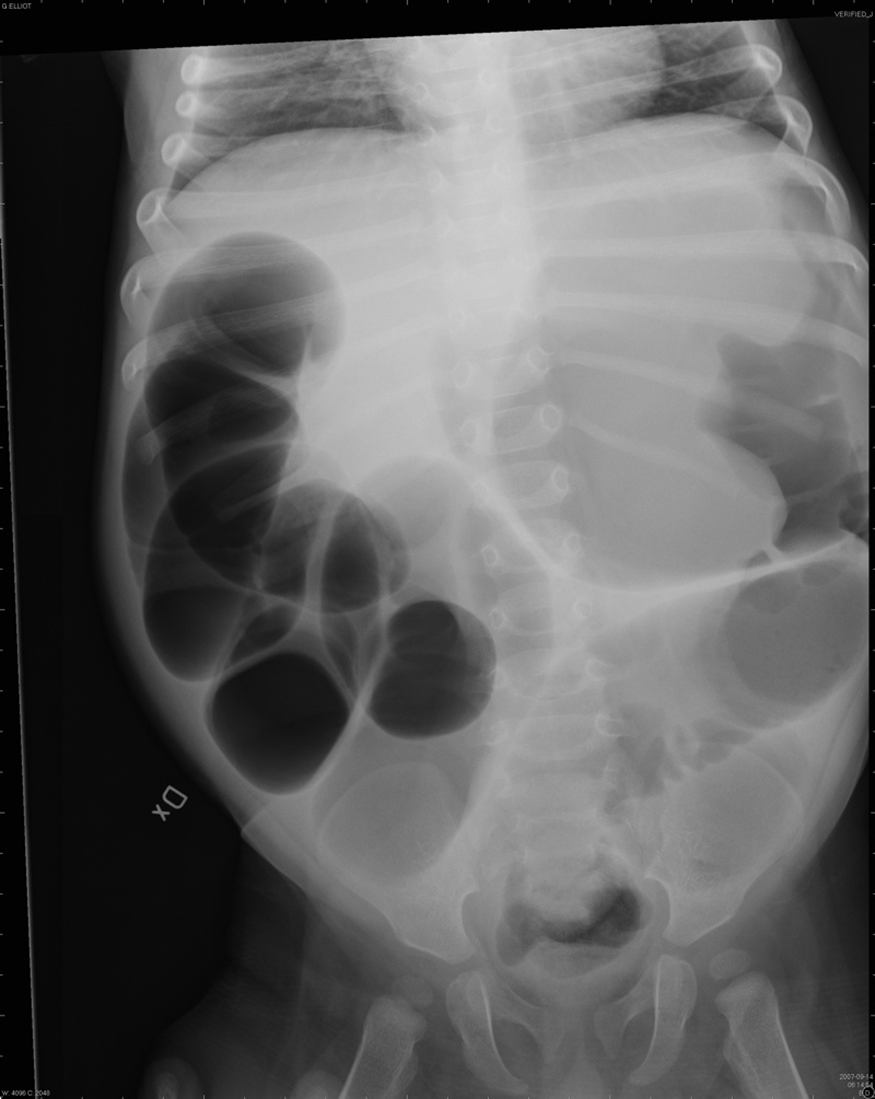 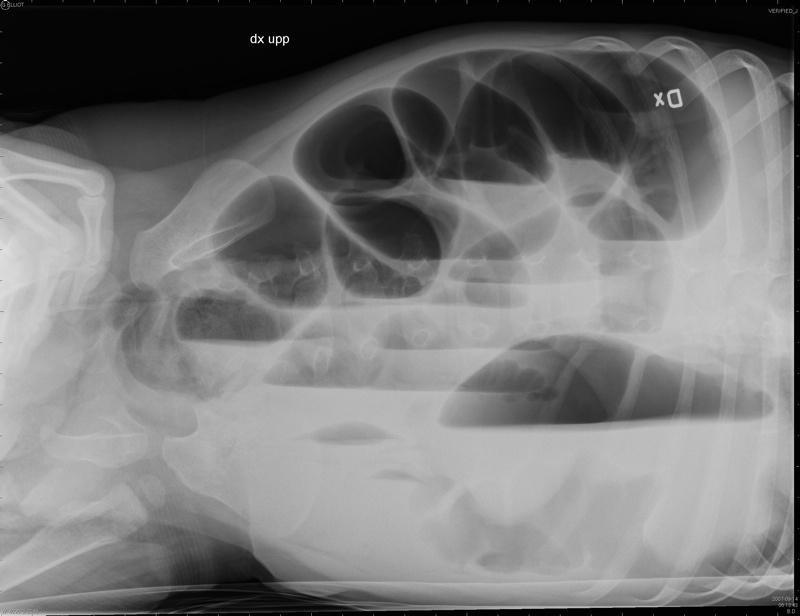 Rtg. Passage við malrotation
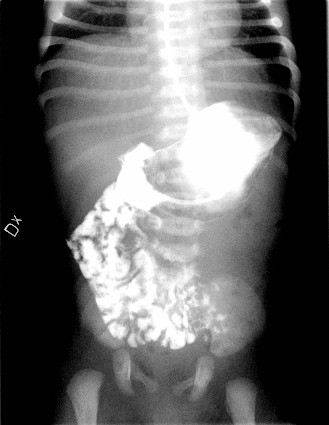 ”cork-screw spiral ” í proximala smágirni
Distala 1/3 delen av duodenum fer ekki vinstra megin við hryggsúluna og proximala jejunum liggur hægra megin við miðlínu
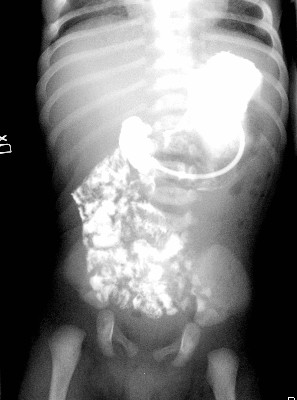 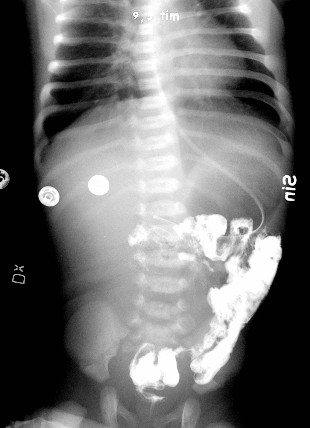 Greining
Ómun (USG) og tölvusneiðmynd (CT)
Afbrigðileg staða milli slagæða og bláæða garnahengis
Vena Mesenterica Superior (VMS) liggur normalt til hægri við Arteria Mesenterica Superior (AMS)
Við malrotation liggur VMS anterior eða vinstra megin við AMS
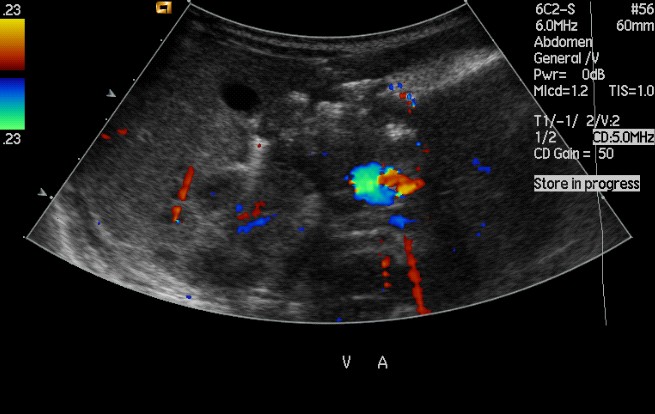 Meðferð
Gerð er aðgerð á malrotation sem veldur einkennum

 Við volvulus bráða aðgerð
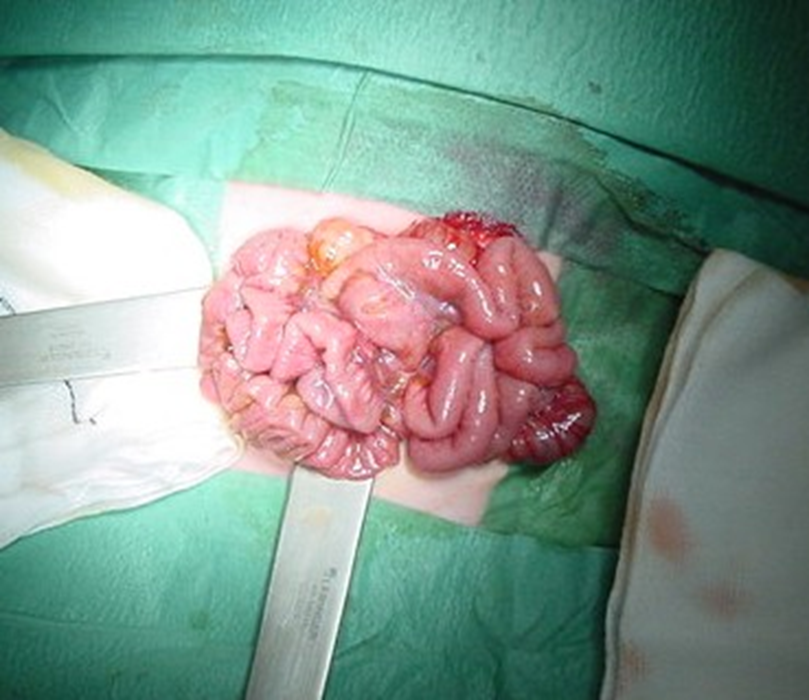 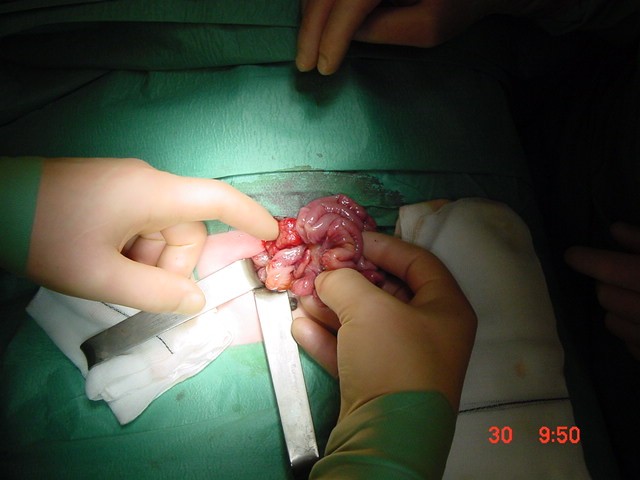 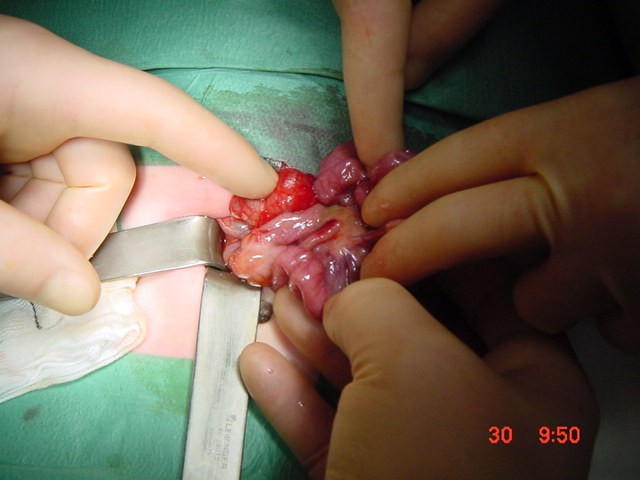 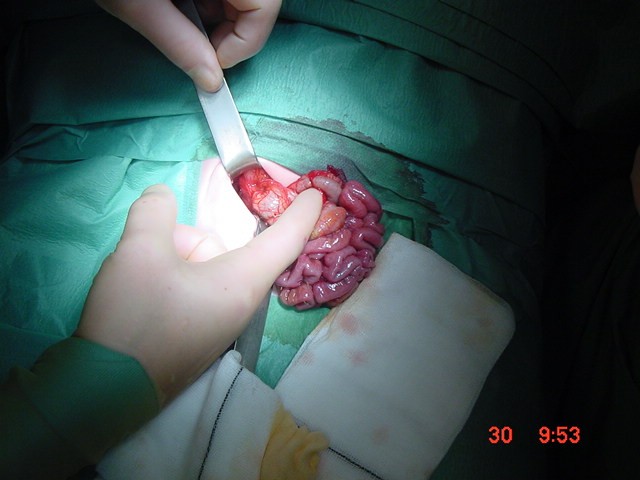 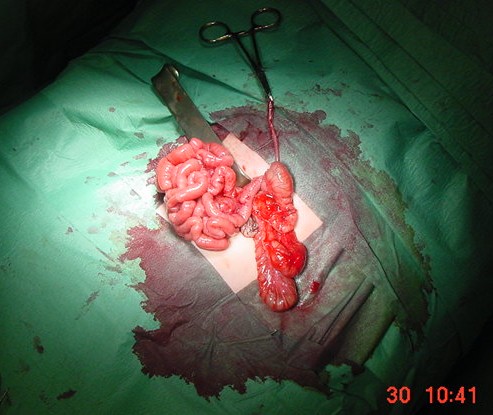 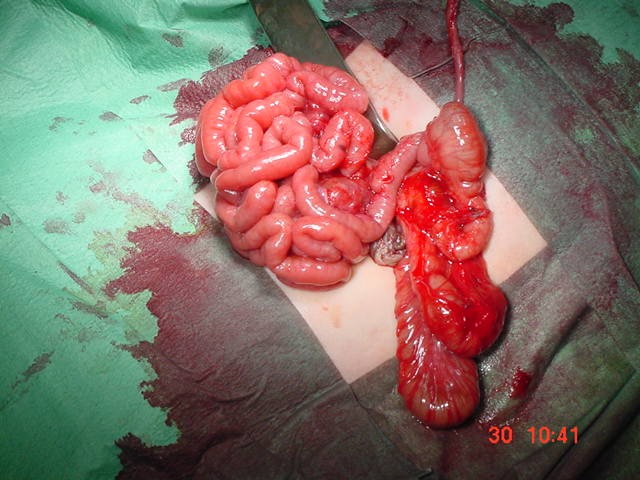 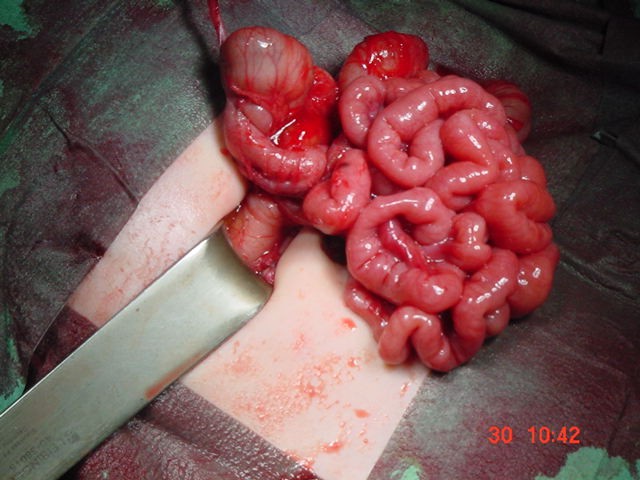 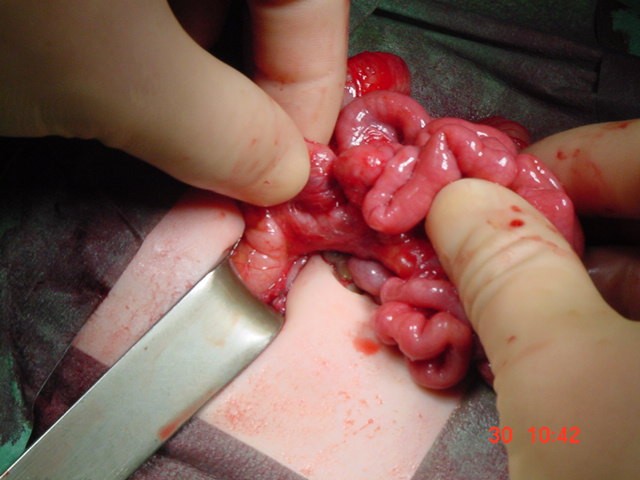 Mekonium ileus
Þessi gerð af ileus er oft einkenni um cystisk fibros –CF (slímseigjusjúkdóm)
Mekonium, er þá seigt eins og mjúk karamella
Mekonium festist í garnaveggin, aðallega í distala ileum
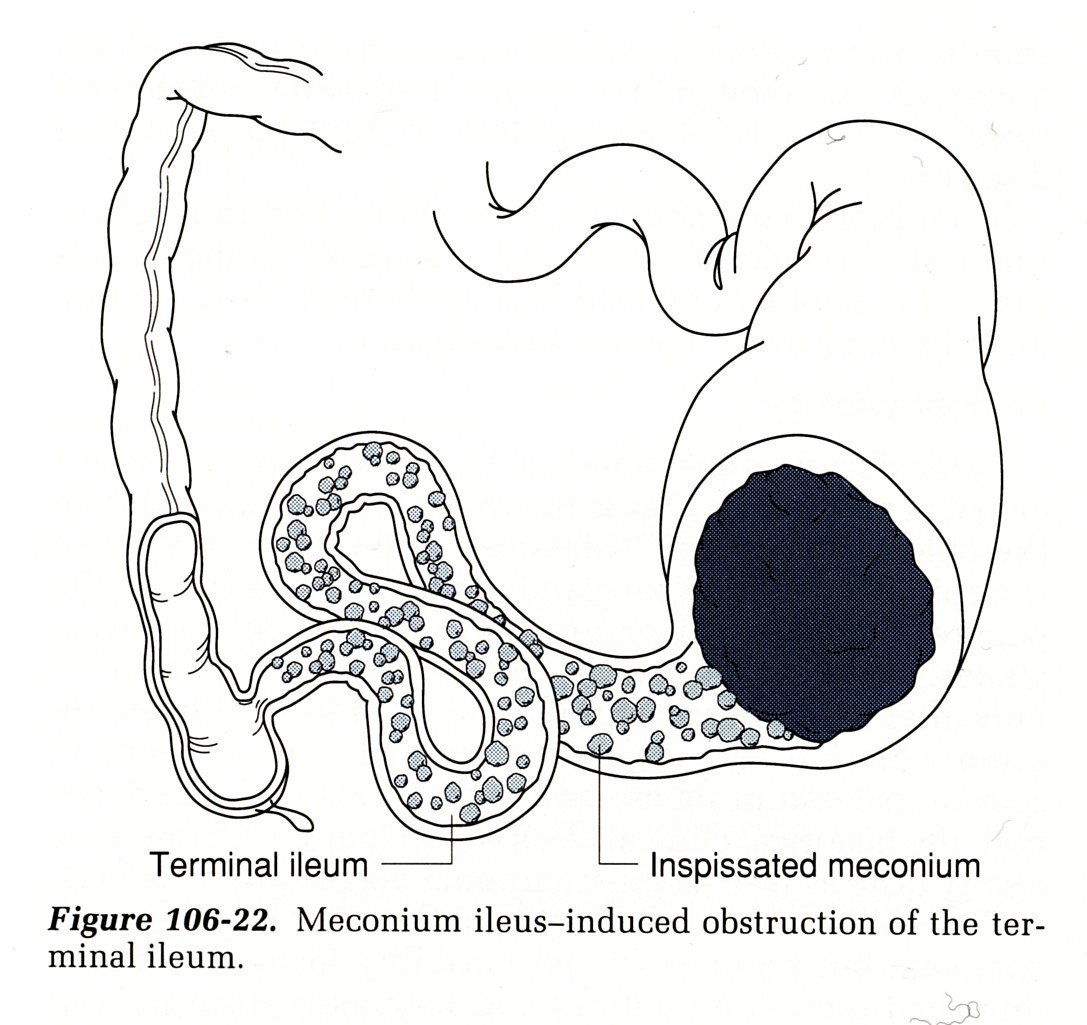 Cystisk Fibros = Slímseigju sjúkdómur
Algengasti arfgengi sjúkdómurinn í Evrópu
Autosomal víkjandi
Heteroczygote 1 : 20 –25
Homocygote 1 : 2000 –2500
Cloride (Cl) getur ekki færst yfir epithelium
Seigt secret frá exocrine kirtlum
Einkenni
10 –33% hafa þekkta fjölskyldu með CF
Á fyrsta degi eftir fæðingu
Smágirnis hindrun:
 galllituð uppköst
 Seinkun á komu eða ekkert barnabik 
 kviður þaninn
Greining
DNA analys fyrir CF gen
Svita próf (eftir 4 –6 vikna aldur)
pilocarpine iontophoresis,
      neikvætt ef Cl < 30 mmol/L
      á mörkum ef Cl 30 -60 mmol/L  
      jákvætt ef Cl > 60 mmol/L )
Rtg. kviðaryfirlit
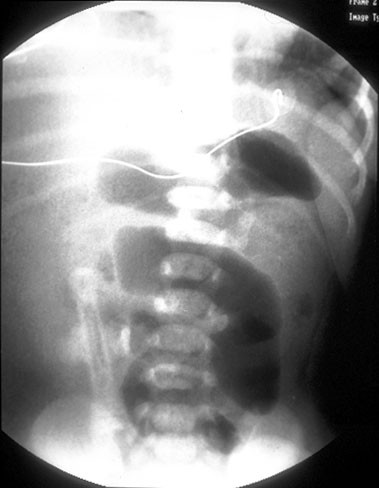 Margar víðar smágirnislykkjur, ”sápukúlur” í neðri hægri fjórðung
Rtg. Kolon
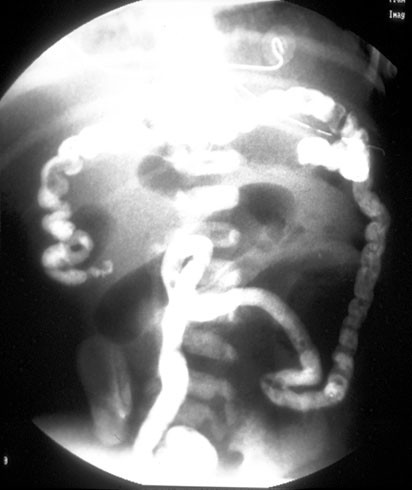 lítill kolon sem er samanfallin og grannur = mikrokolon
 
skuggaefni til ileum sem inniheldur intraluminal mekonium
Meðferð
Leyst upp seigt mekonium (hjá 60 –70%)
Saltvatn, baby-feeding katheter nr.8
Hyperosmolar röntgen skuggaefni sem er vatnsleysanlegt og inniheldur vökva sem minnkar ytri vatnsspennu
 (Gastrografin með Tween 80, efni sem minnkar ytri vatnsspennu)
Hætta á dehydreringu og hypovolemisku shocki, ásamt perforation á görninni
Aðgerð
Enterotomi og görnin skoluð hrein
Resection á víðri görn
End-to-end anastomosa eða sett út stómia
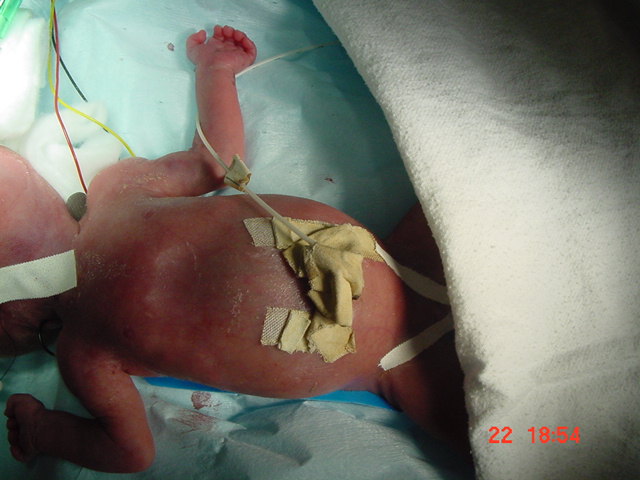 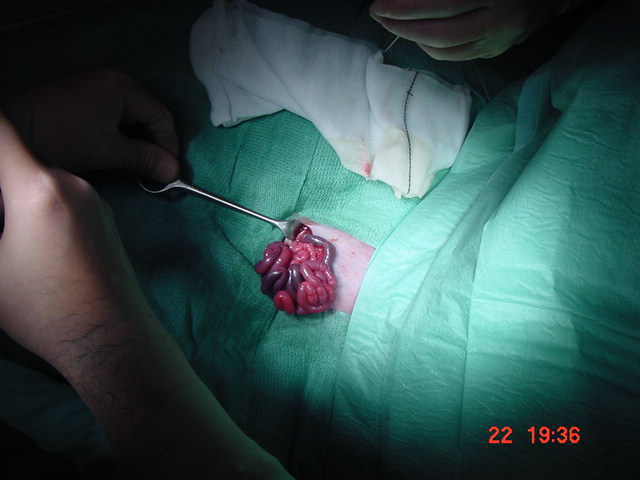 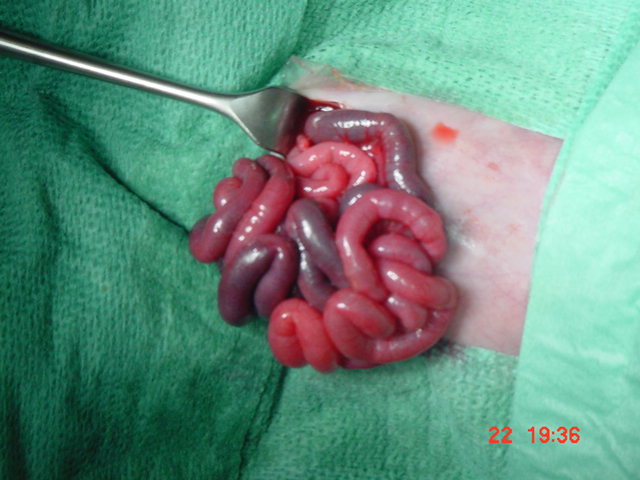 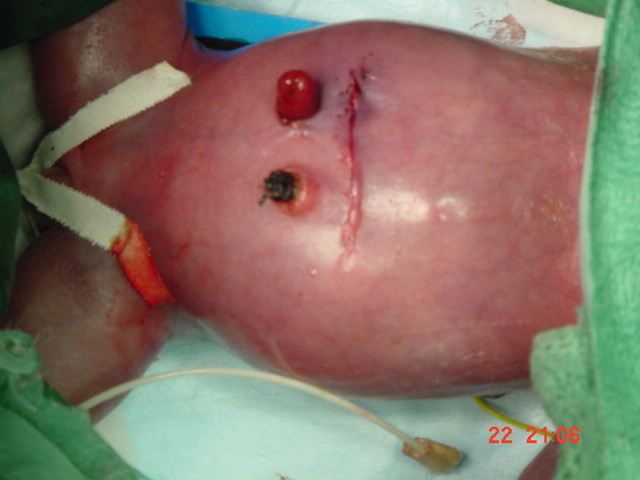 Nekrotiserandi Entero-Colit = NEC = Þarmadrepsbólga
Tíðni :
1 –2 /1000 fæðingar
NEC (nekrotiserandi entero-kolit) er lífshótandi sjúkdómur hjá nýfæddum, sem byrjar með skaða á slímhúð garnarinnar og getur aukist í nekrósu gegnum allan garnavegginn
Orsökin er óljós
Perinatal stess veldur vasoconstriction í splanchnic circulationen og orsakar ishemiu í slímhimnunni. 
Hypoxemia, acidosis og hypotermia minnka ennþá meira súrefnisskort í görninni, með akut pulmonary hypertension og hægri til vinstri shunt, gegnum patent ductus arteriosus. 
Skaði verður á slímhimnunni vegna súrefnis radikala og bólga verður í garnaveggnum vegna, aktiveringar á complement, endotoxina, cytokina og bakteríu translokationar.
Histologia sýnir ishemiska nekrosu með loft í garnaveggnum (”pneumatosis intestinalis ” eða intramural loft)
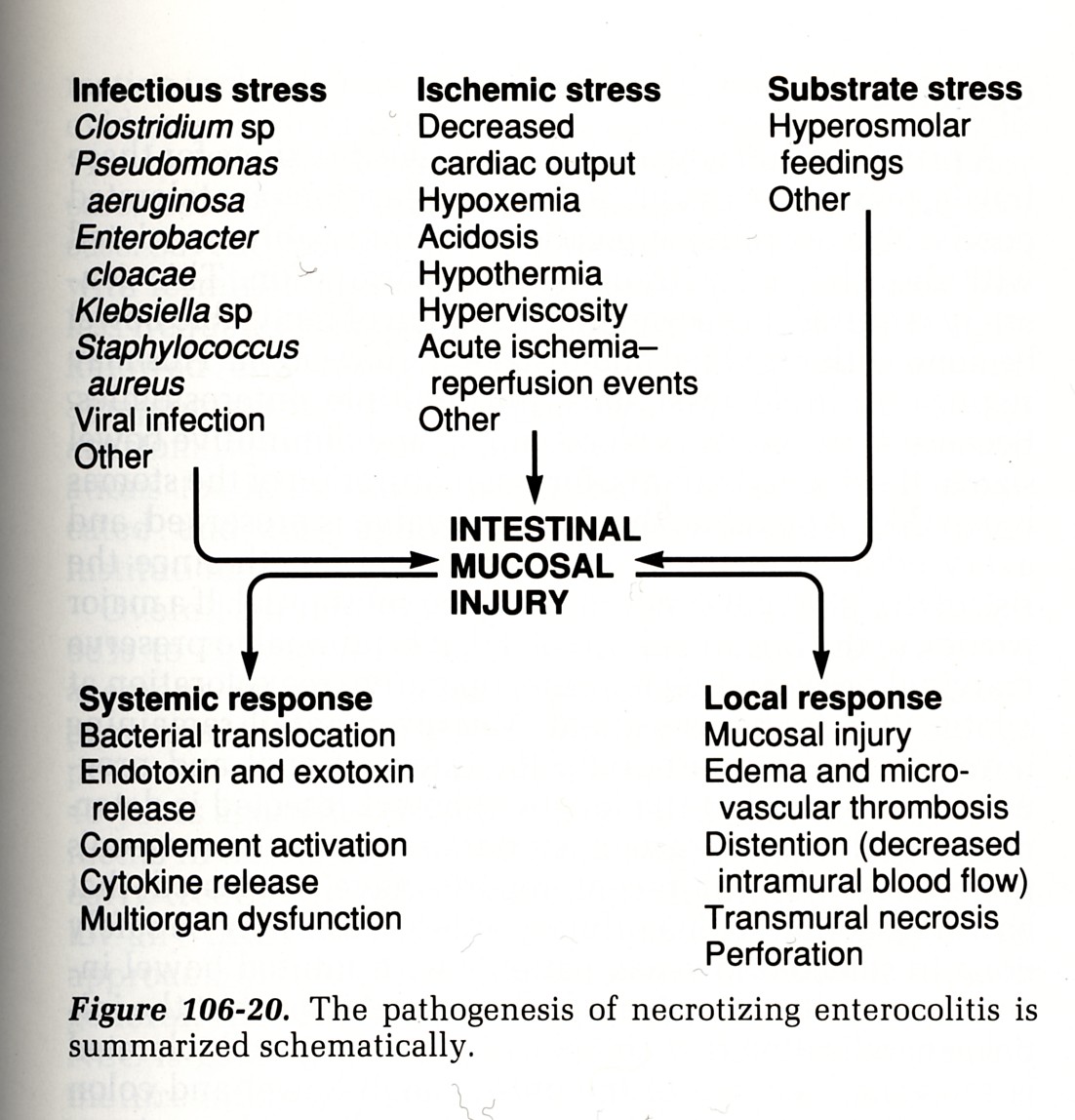 Aukin hætta
(Perinatal stress)
Veikur fyrirburi
Respiratory failure
Sepsis
Hypotermia
Hypotension
Acidosis
Hypoxemia
prematuritet 
asfyxi við fæðingu
erfið fæðing 
hjartagallar
Aðgerð vegna fæðingargalla 
Nafla venu katheter
NEC
Getur verið hvar sem er í görninni, en algengast í terminala ileum og kolon 
Flest börnin fyrirburar, <37 vikur
50% f.v. < 1500 gr.
80% f.v. < 2500 gr.
Fullgengin 20%.
Algengast 3 –12 daga aldur
Einkenni
Einkenni byrja þegar barnið fær mat, 90 %.
Barnið slappt
Vill ekki drekka
Grænar retentioner
Uppköst
Þaninn kviður
Kviður aumur
Blóð með hægðum 80 -90%
Roði og bjúgur á kviðnum
Einkenni um sepsis :
bradycardia
apnea
oliguria
hypoxemia
throbocytopenia
acidosis
hiti
Greining
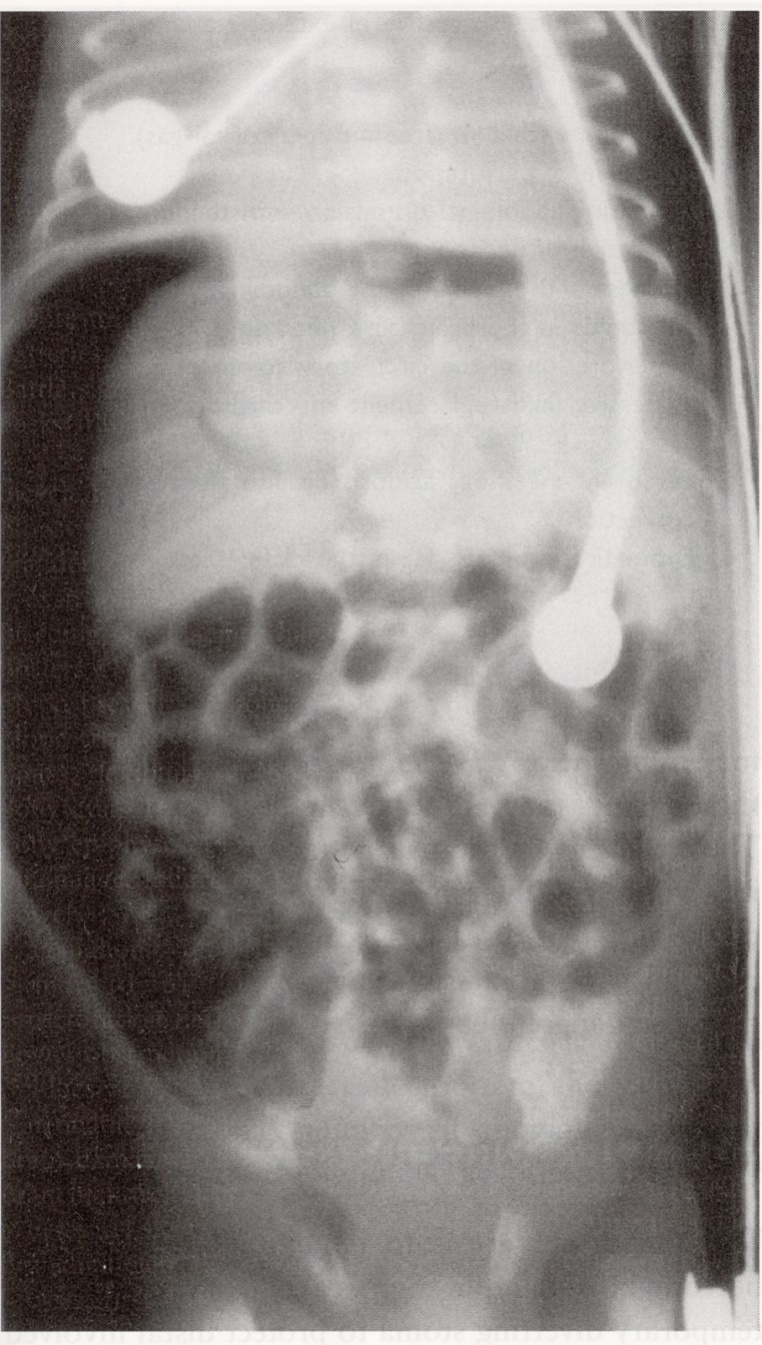 Þandar garnir 
intramural loft = smáar loftbólur milli laga í garnaveggnum

( síðar )
Portal venu loft
Frítt loft
Intramural loft
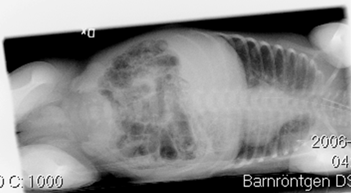 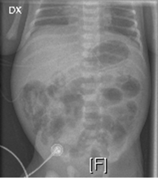 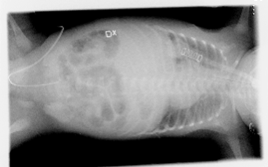 Loft í V.Porta
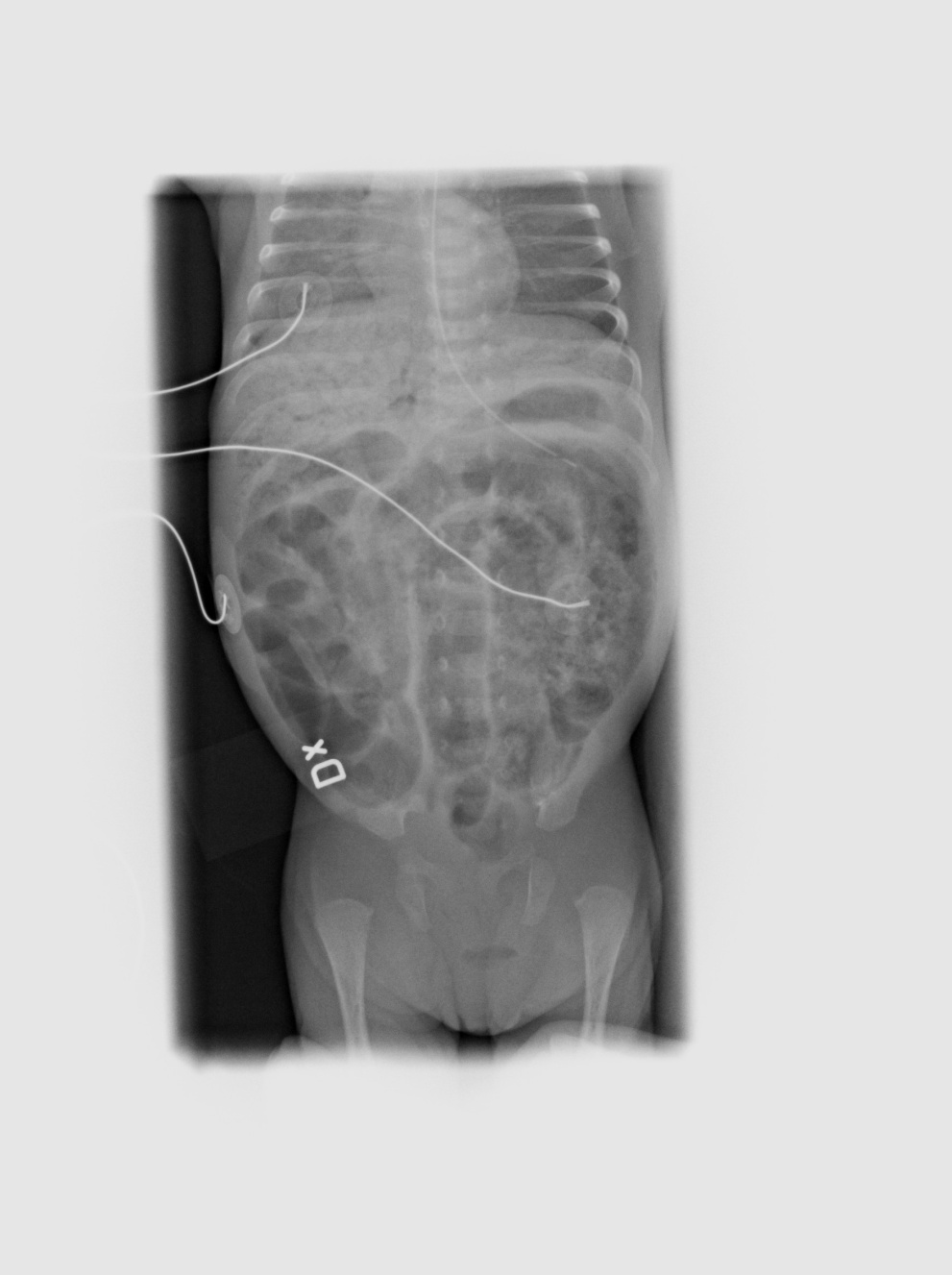 Frítt loft
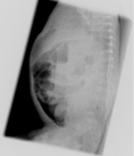 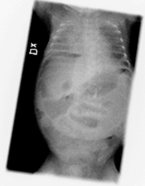 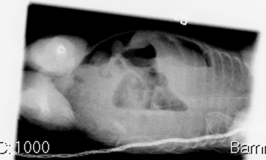 Meðferð
Meðferð er oftast án aðgerðar, 90 %
TPN 7 -10 daga
Magasonda
Sepsis meðferð
Hita kassi
Rtg. kviðaryfirlit daglega til að sjá hvort rof hafi orðið á görn
Aðgerð
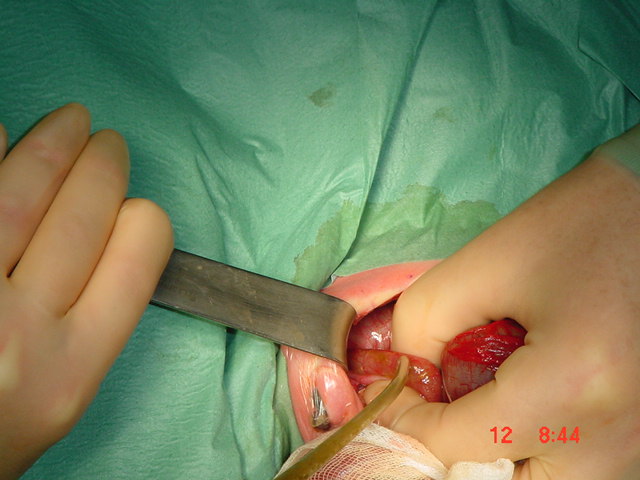 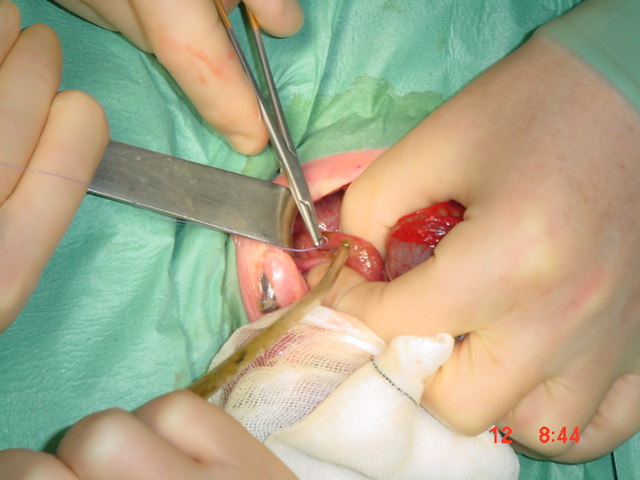 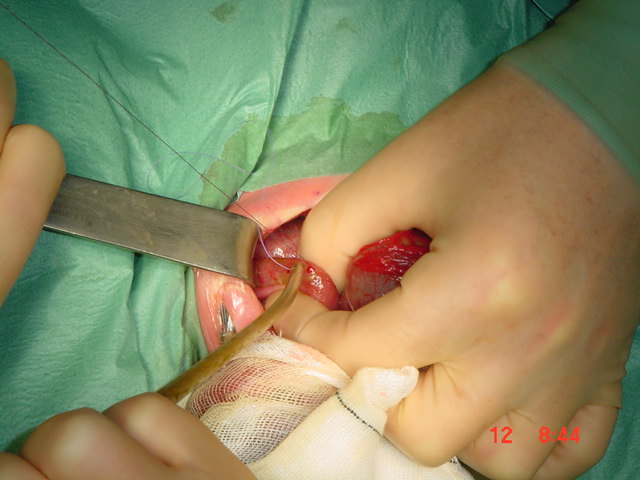 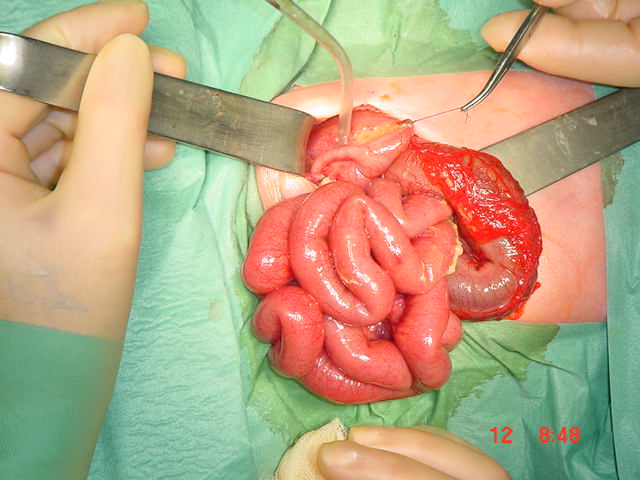 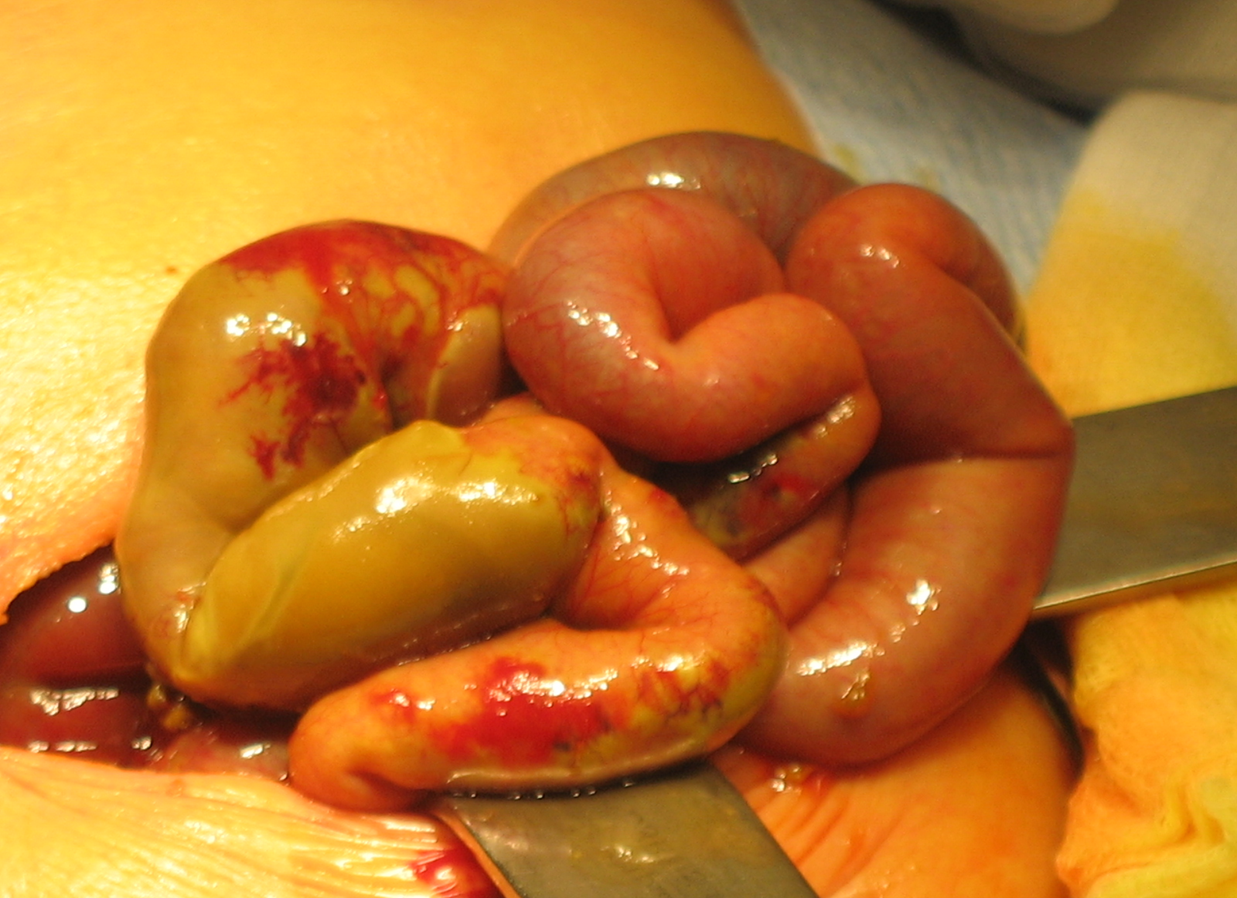 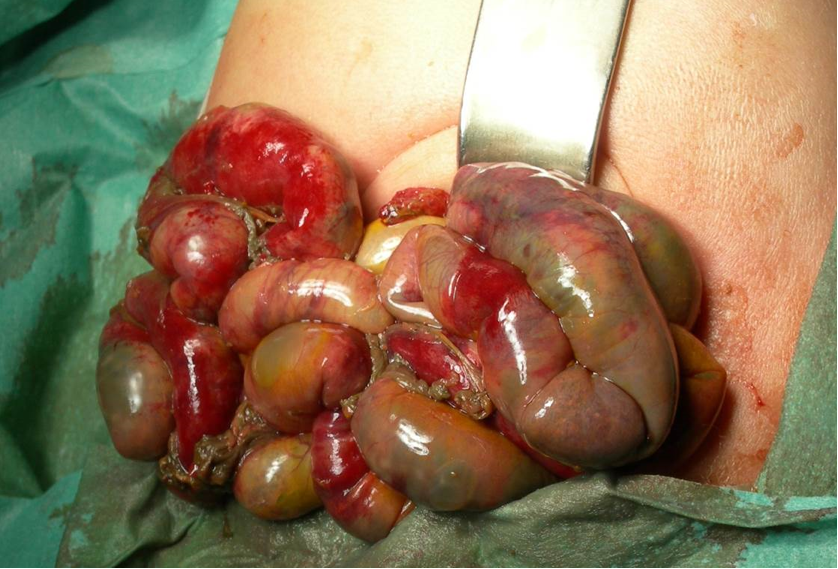 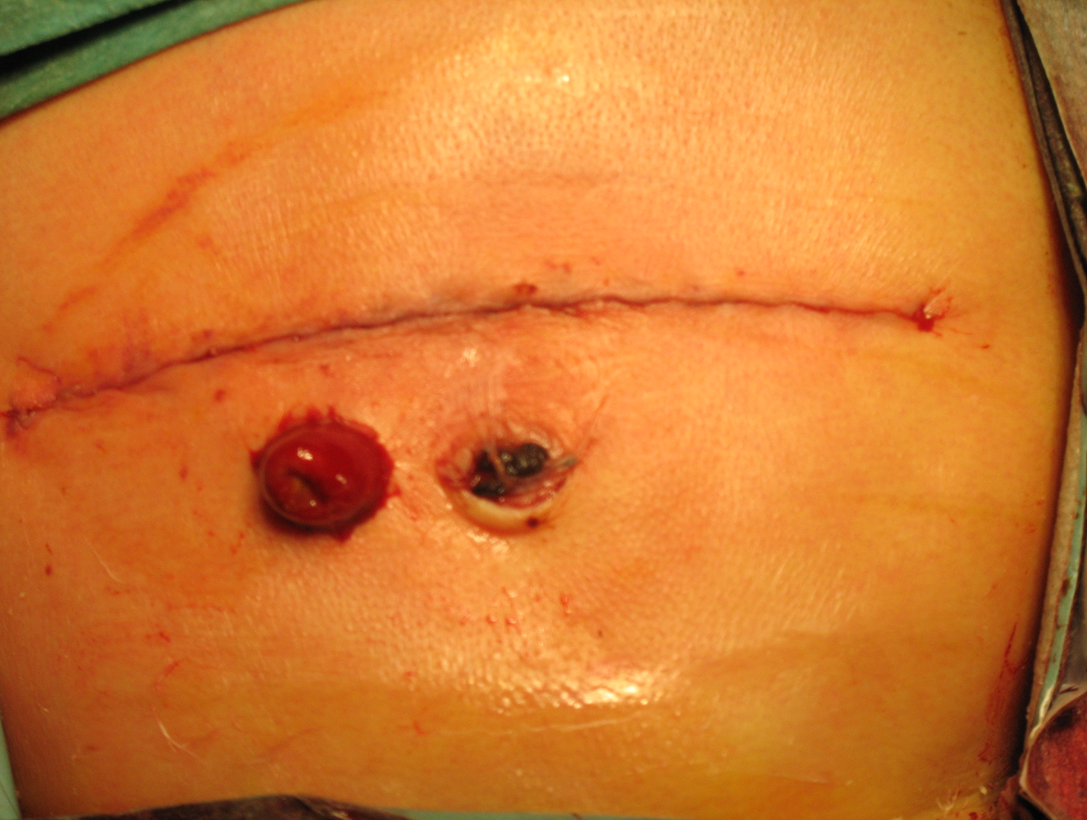 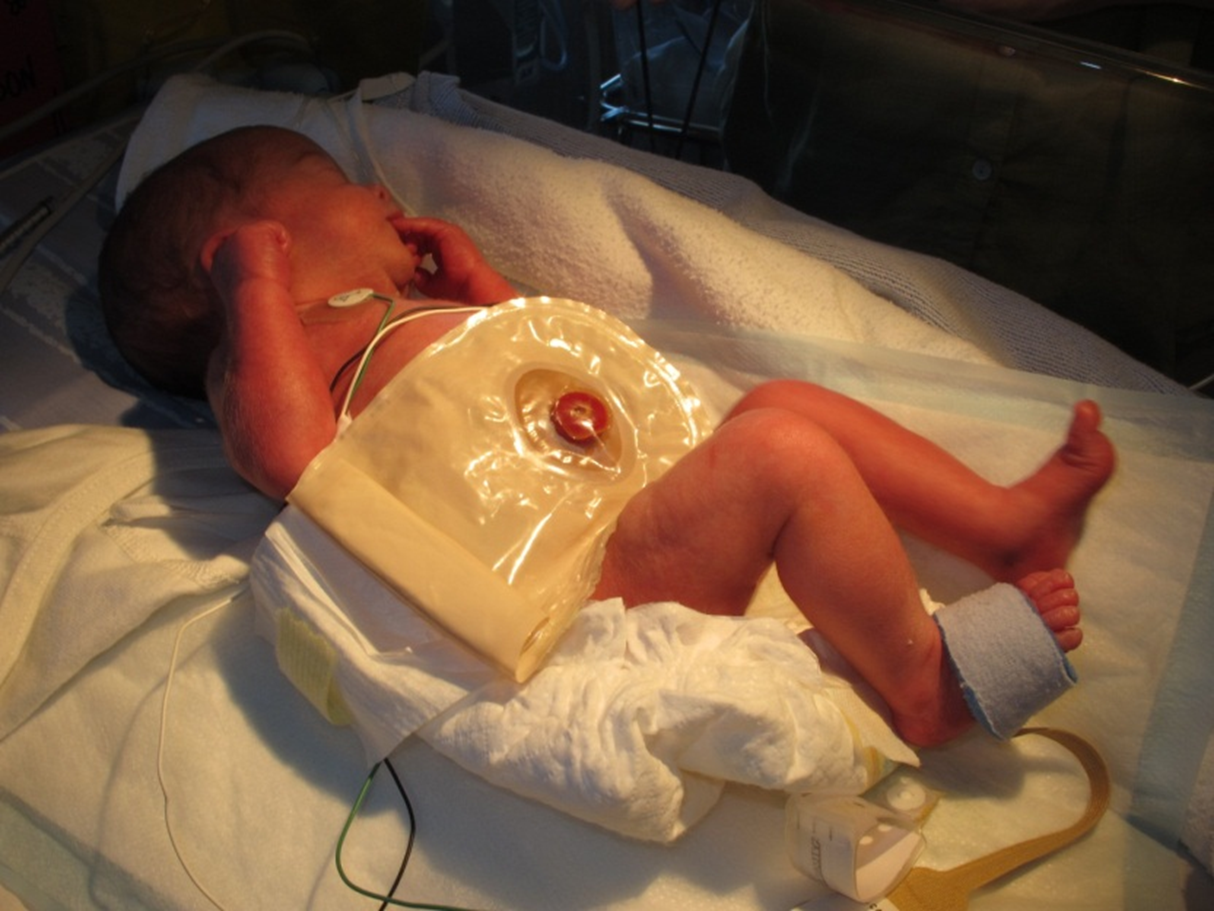